Немецкая карандашная косметика
Miss Claire
+7 968 722-80-04
missclaire@miss-claire.ru
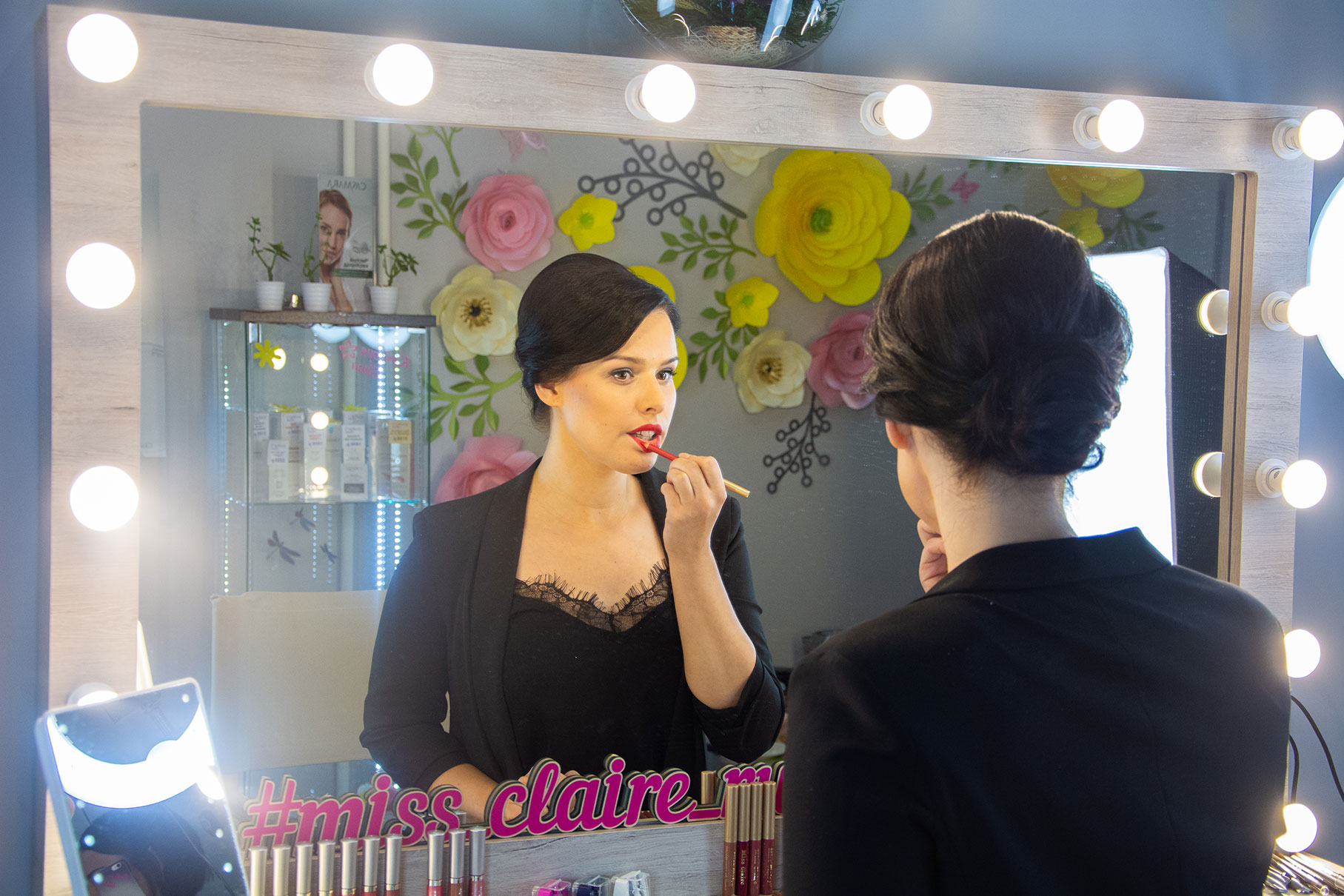 НЕМЕЦКАЯ КАРАНДАШНАЯ КОСМЕТИКА
О компании
Компания «Miss Claire» является эксклюзивным представителем декоративной косметики Miss Claire в России. Продукция Miss Claire известна в нашей стране с 1994 года. Производители косметики — две самые известные в мире фабрики: «Schwan-Stabilo Cosmetics Gmbh & Co KG» (Германия) и «Faber-Castell Cosmetics» (Чехия). Всемирно известные торговые марки «Christian Dior», «Lancome», «Yves Saint Lorent», «Chanel», «Givenchi», «Miss Claire», «Revlon», «Rivoli» также производят косметику на их современном оборудовании. Высокое качество, современный дизайн и богатая цветовая гамма —  все это косметика Miss Claire!
+7 968 722-80-04
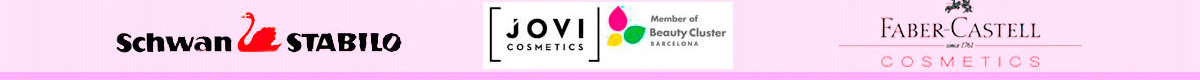 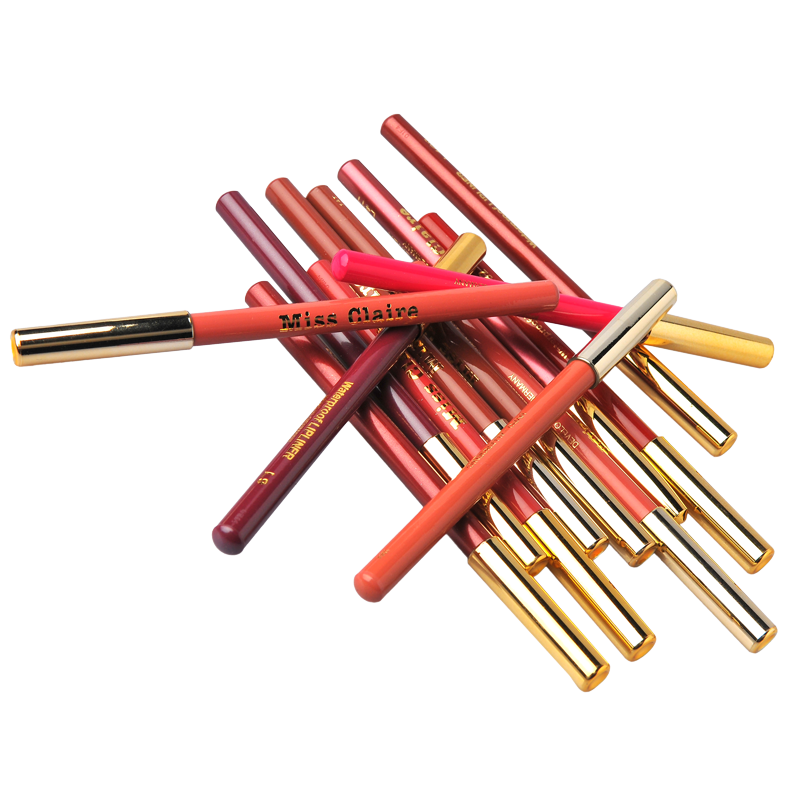 Контурные карандаши
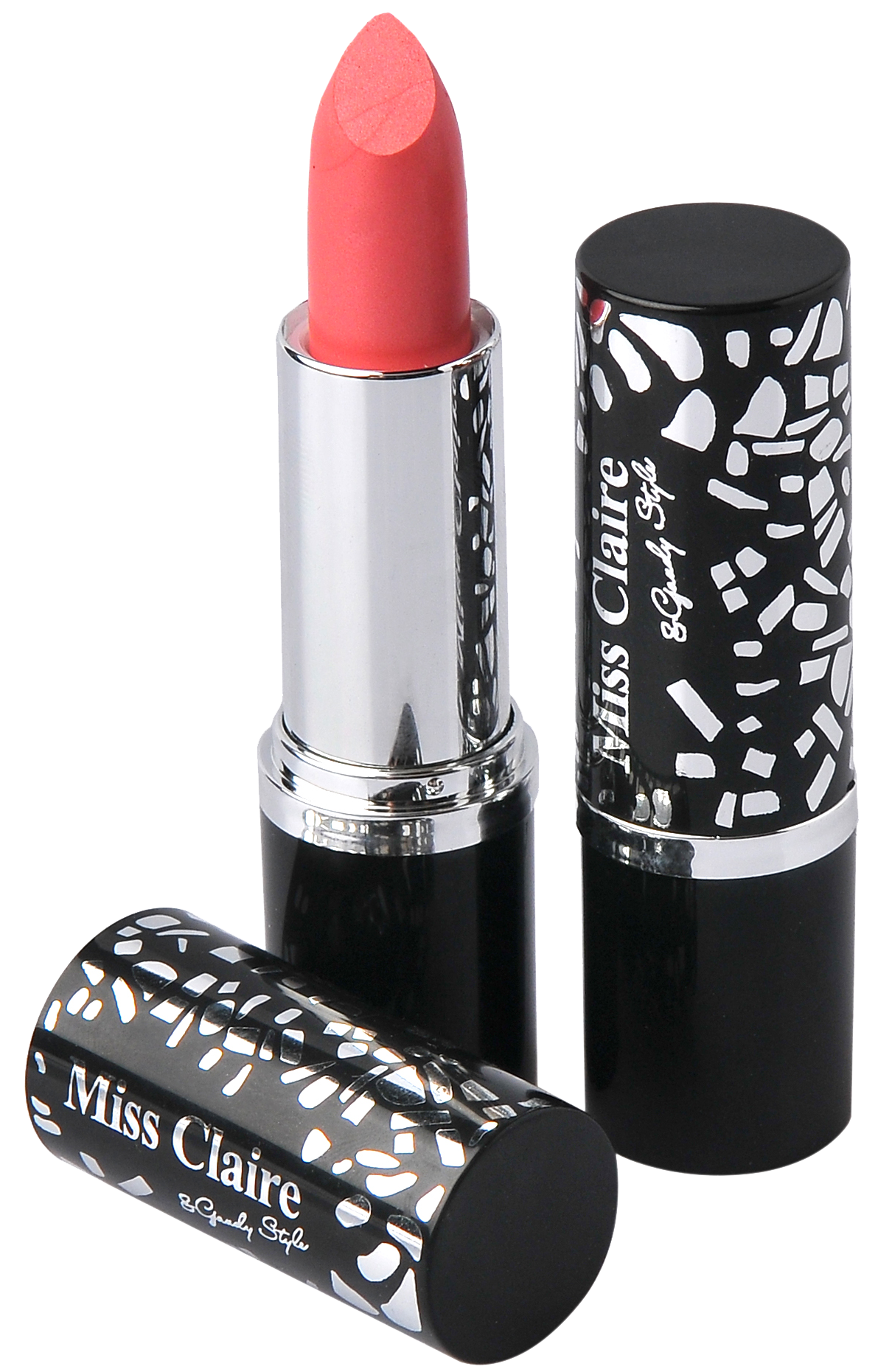 НЕМЕЦКАЯ КАРАНДАШНАЯ КОСМЕТИКА
Карандашная
косметика для губ
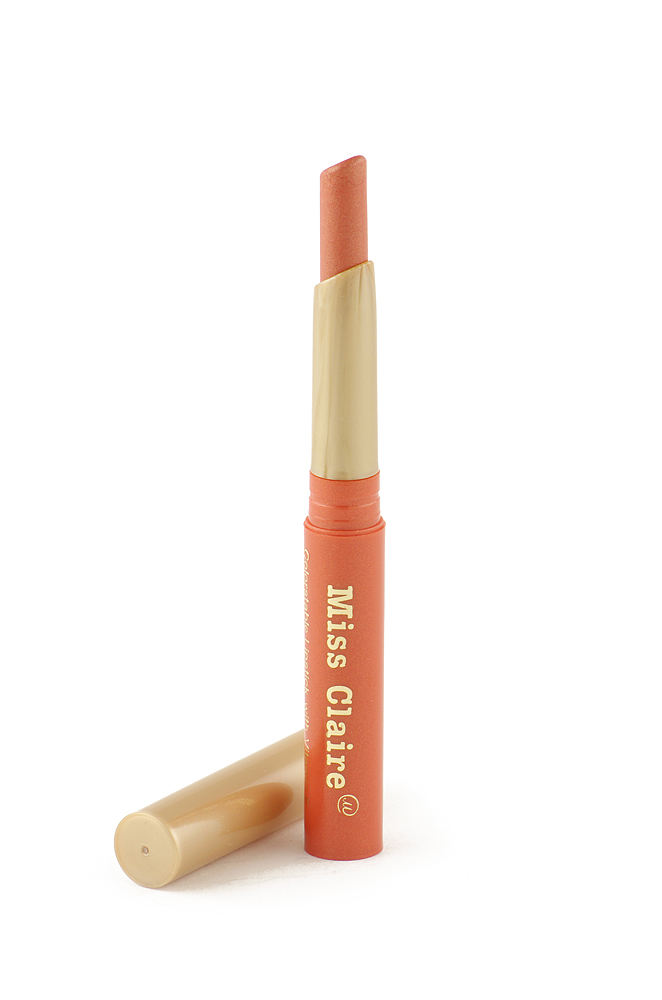 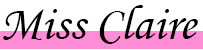 Богатая палитра цветов позволит подобрать необходимый оттенок и создать роскошные губы. Оттенки соответствуют трендам сезона. Вся косметика обладает нежной и очень приятной текстурой.
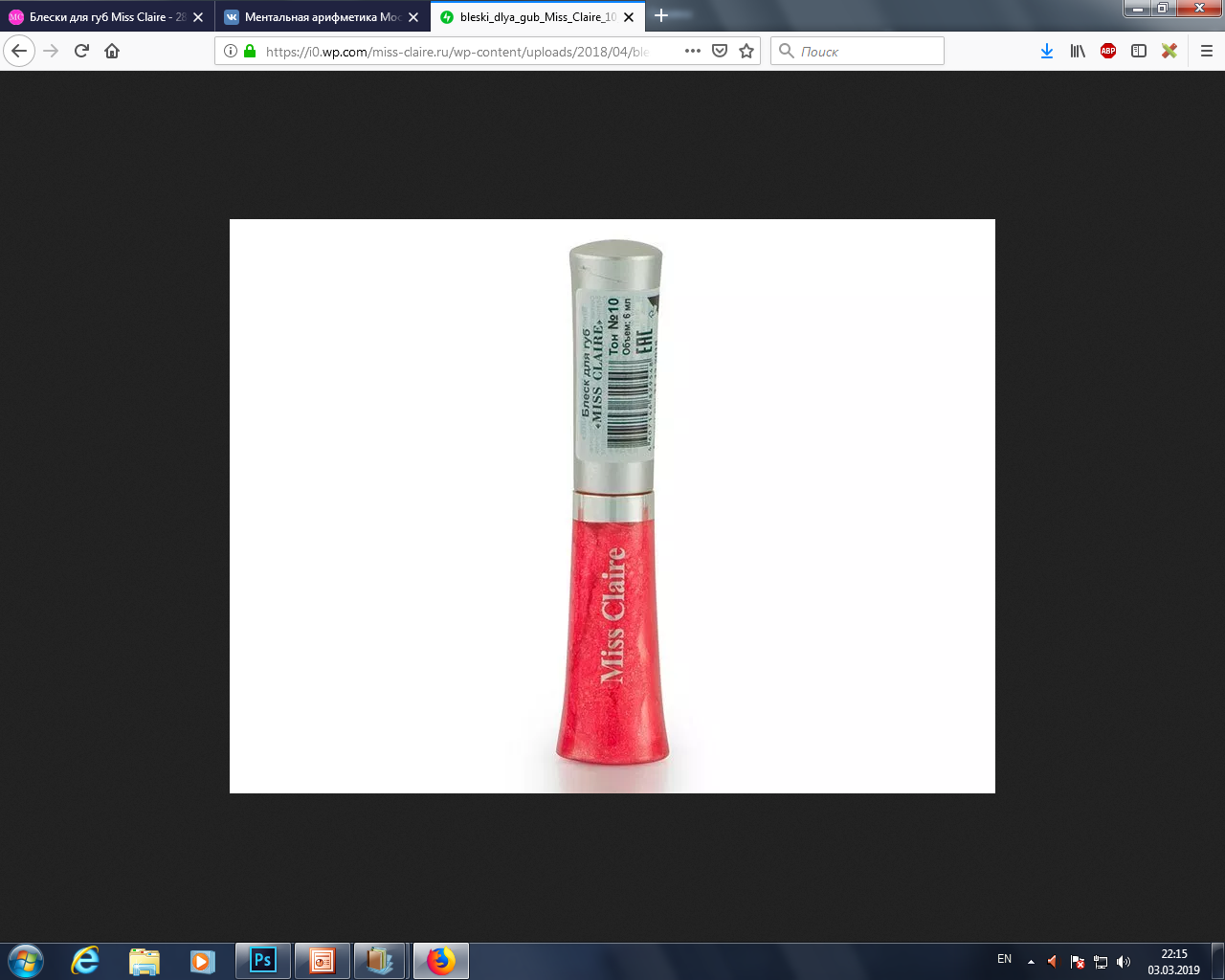 Помада
Помада
устойчивая
Блеск
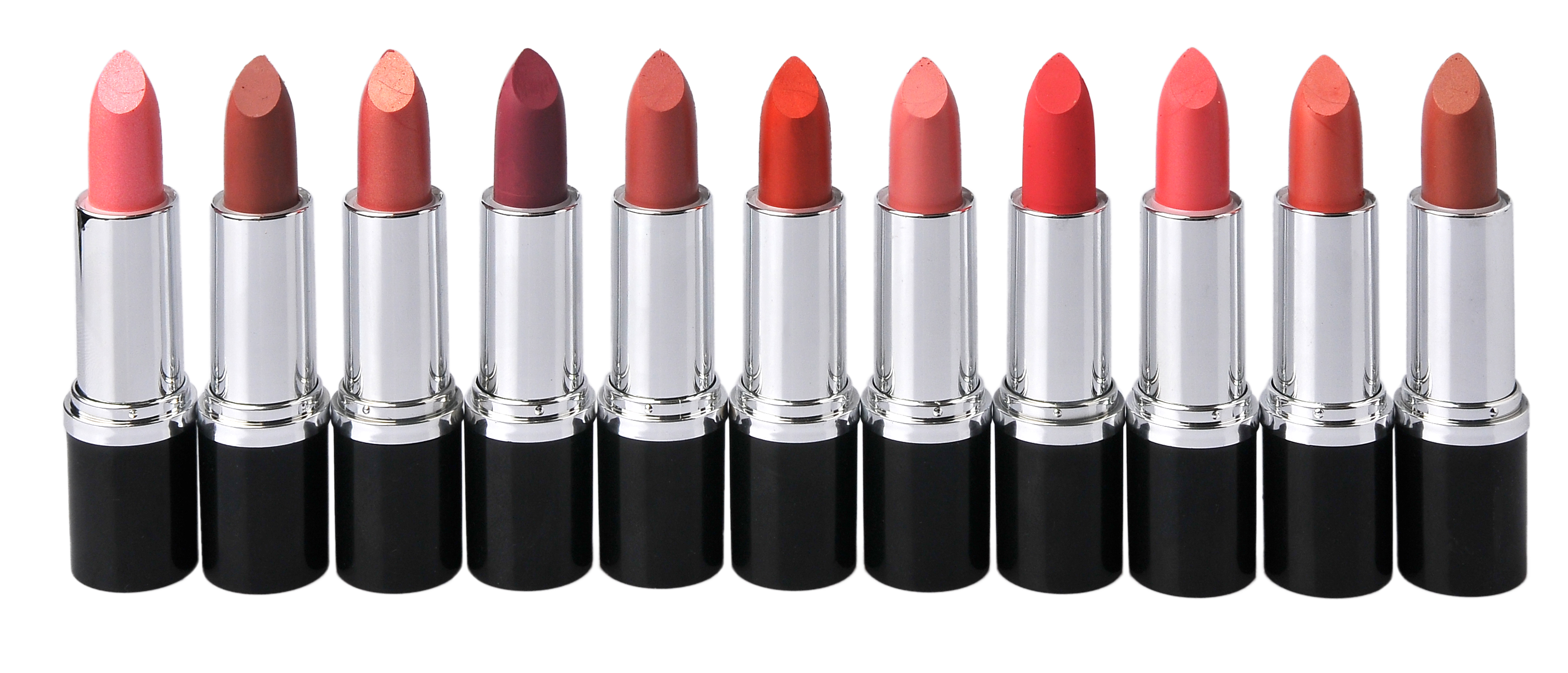 MARKETING RESEARCH
Brand
Position
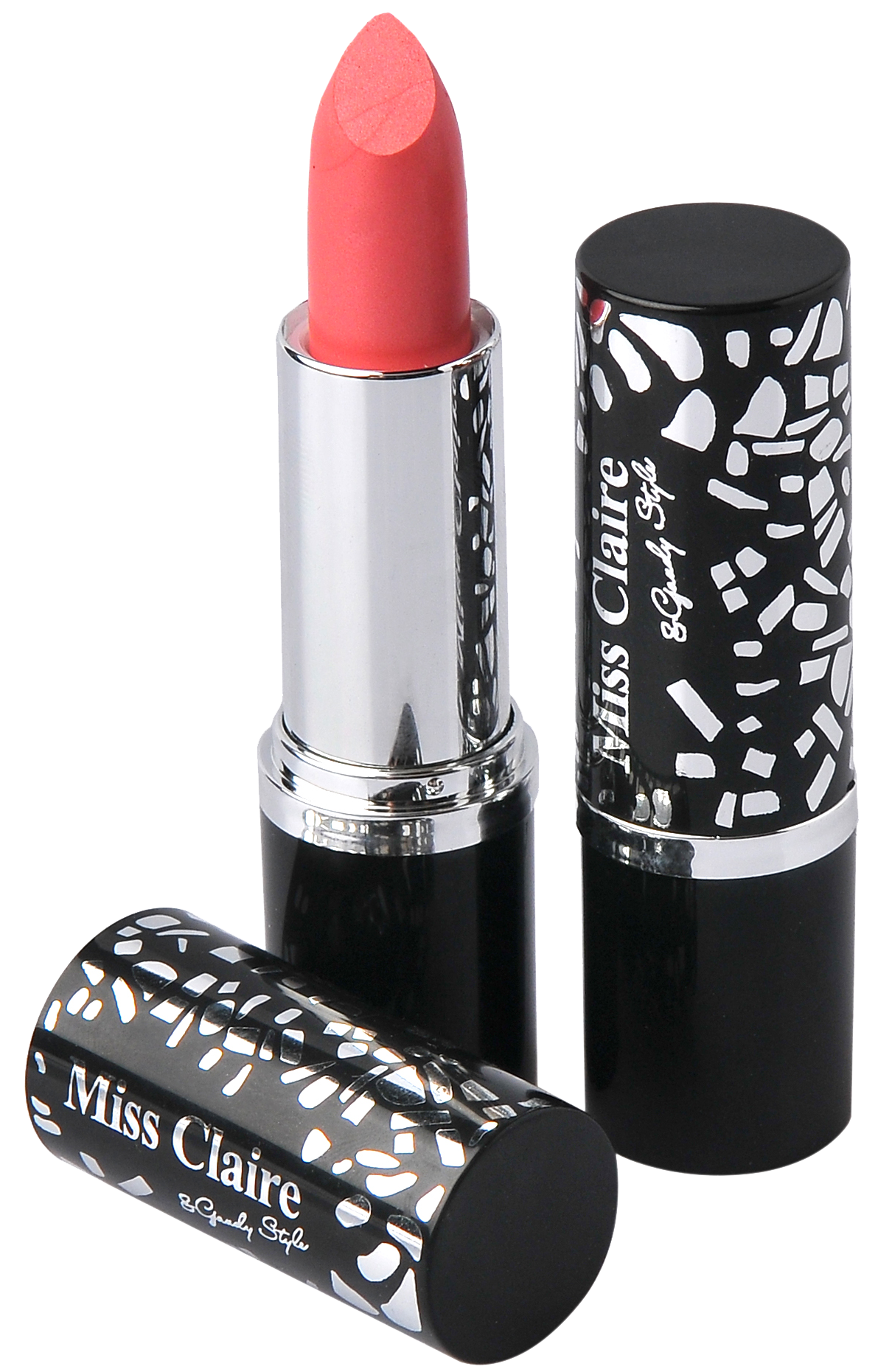 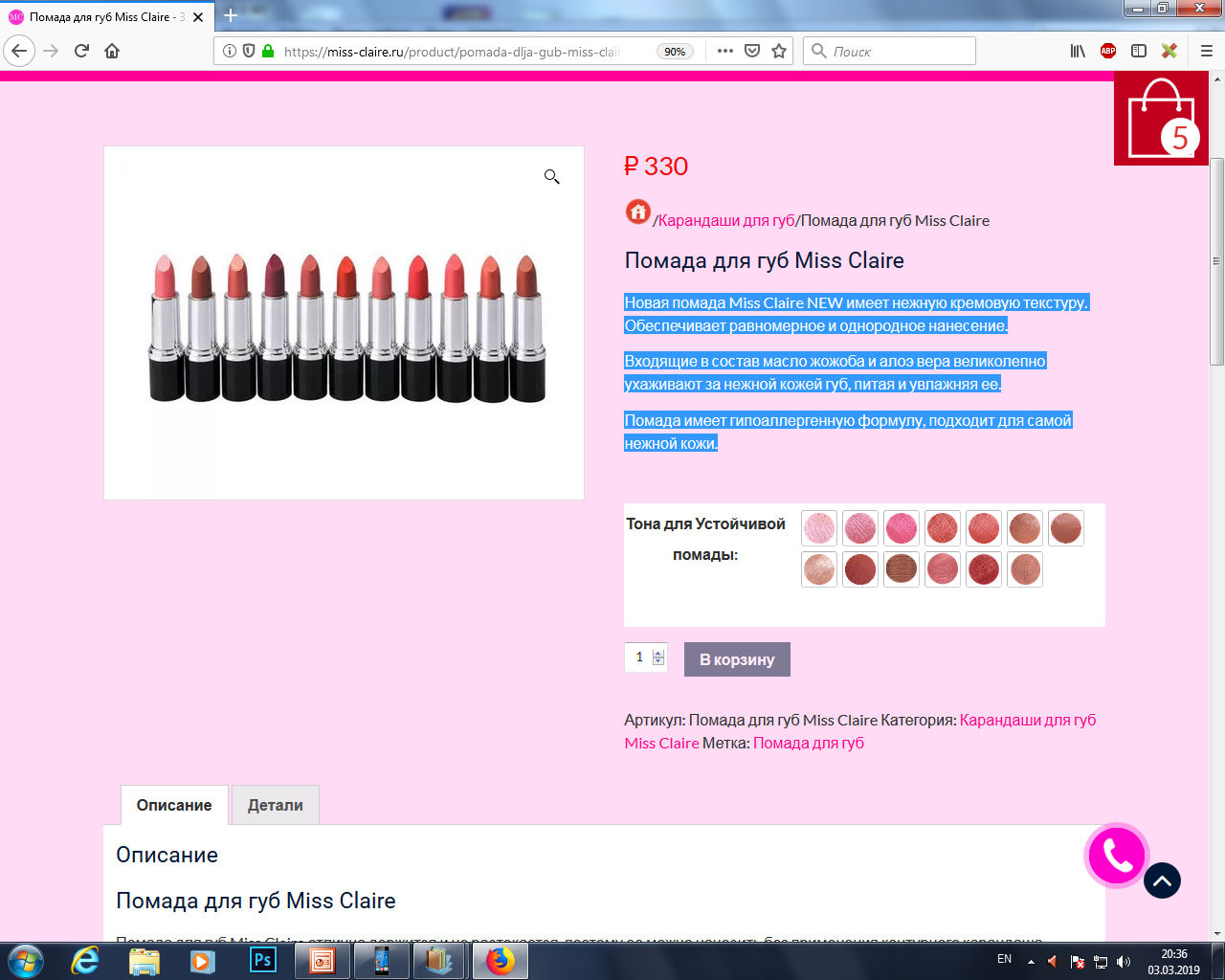 КОСМЕТИКА ДЛЯ  ГУБ
ПОМАДА
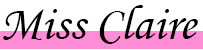 Имеет нежную кремовую текстуру
 Состав масло жожоба и алоэ вера
 Гипоаллергенная формула
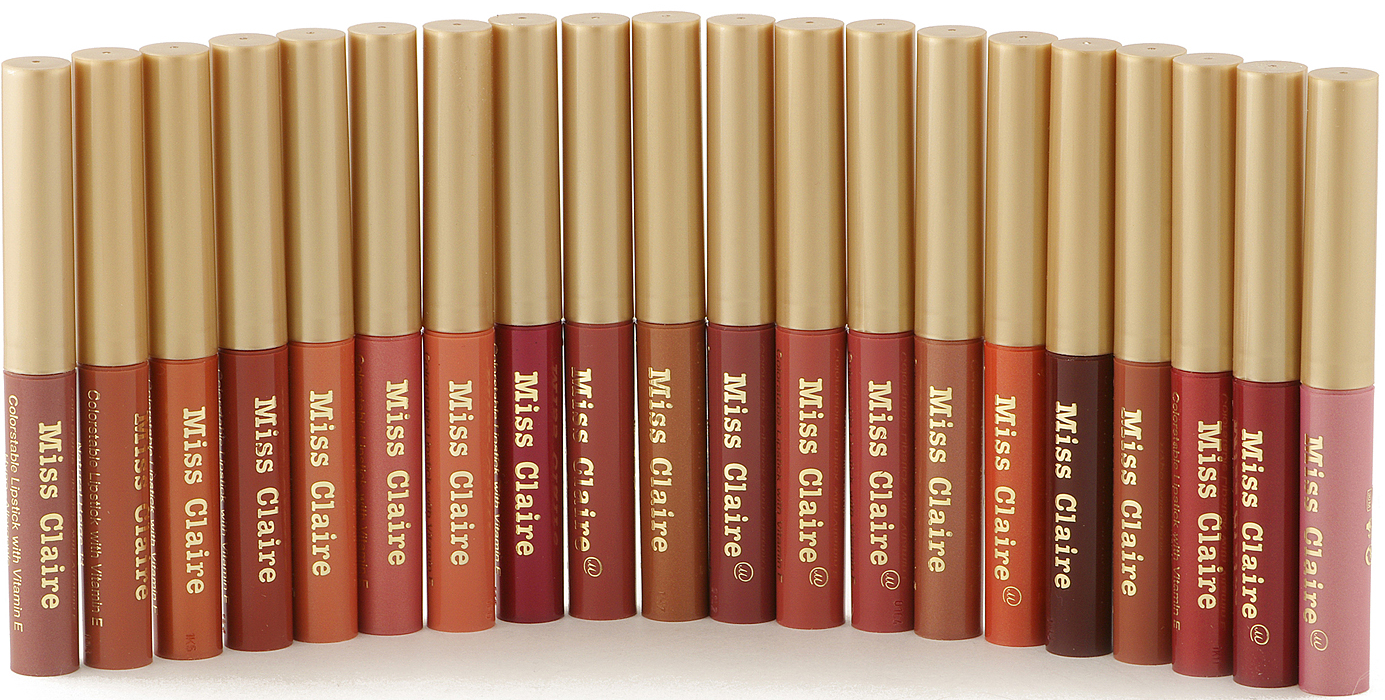 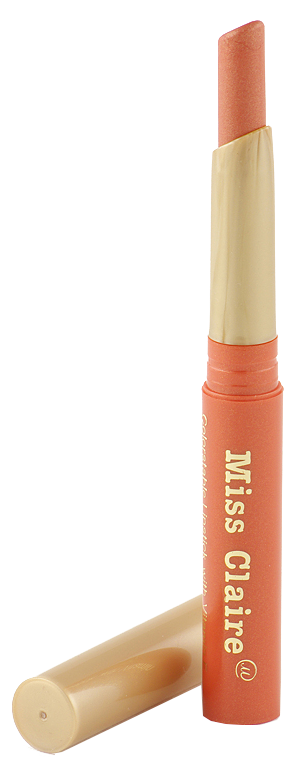 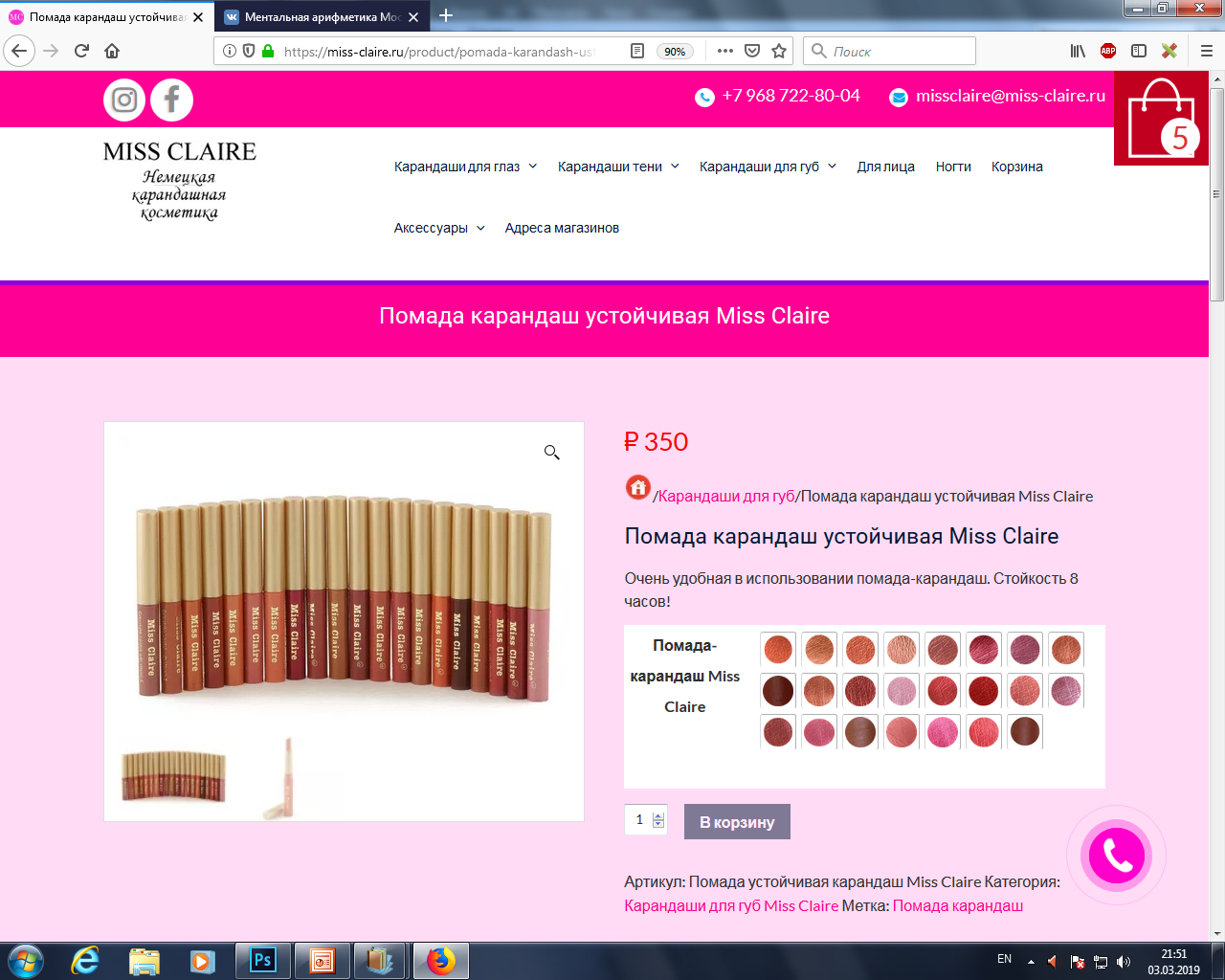 КОСМЕТИКА ДЛЯ  ГУБ
ПОМАДА УСТОЙЧИВАЯ
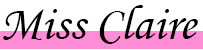 Очень удобная в использовании помада-карандаш
 Стойкость 8 часов
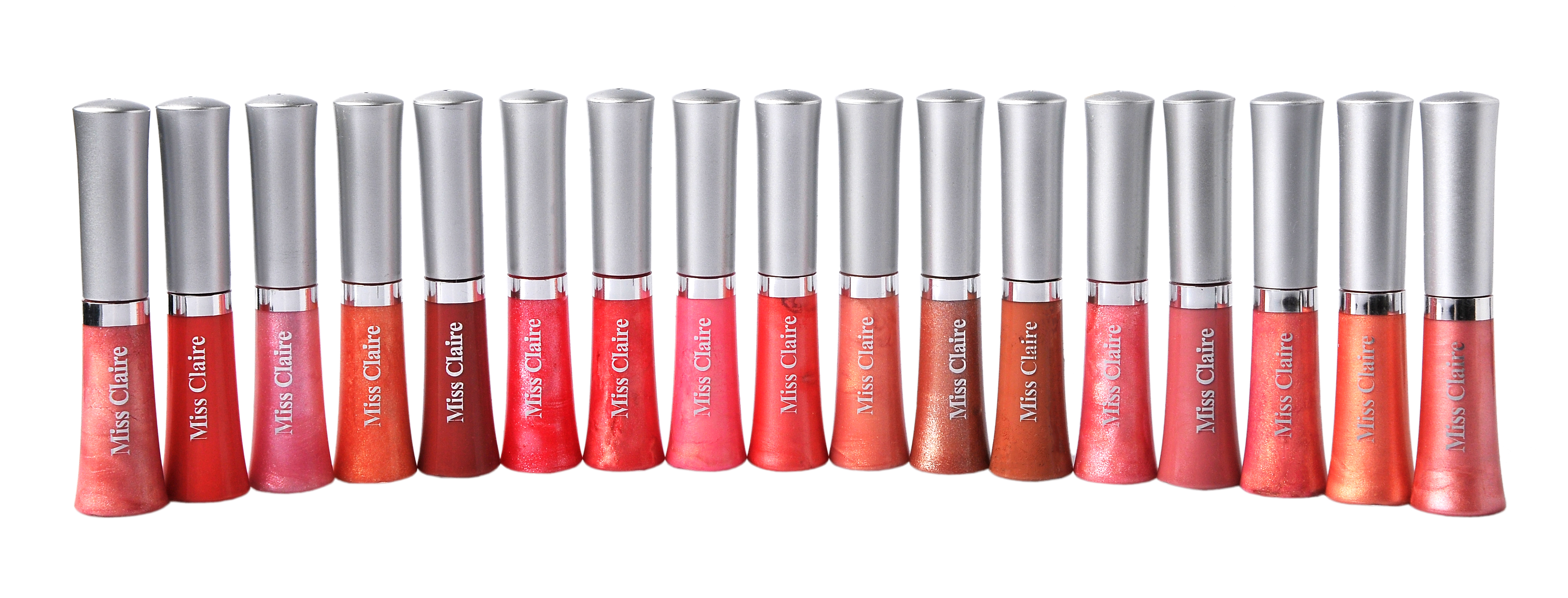 КОСМЕТИКА ДЛЯ  ГУБ
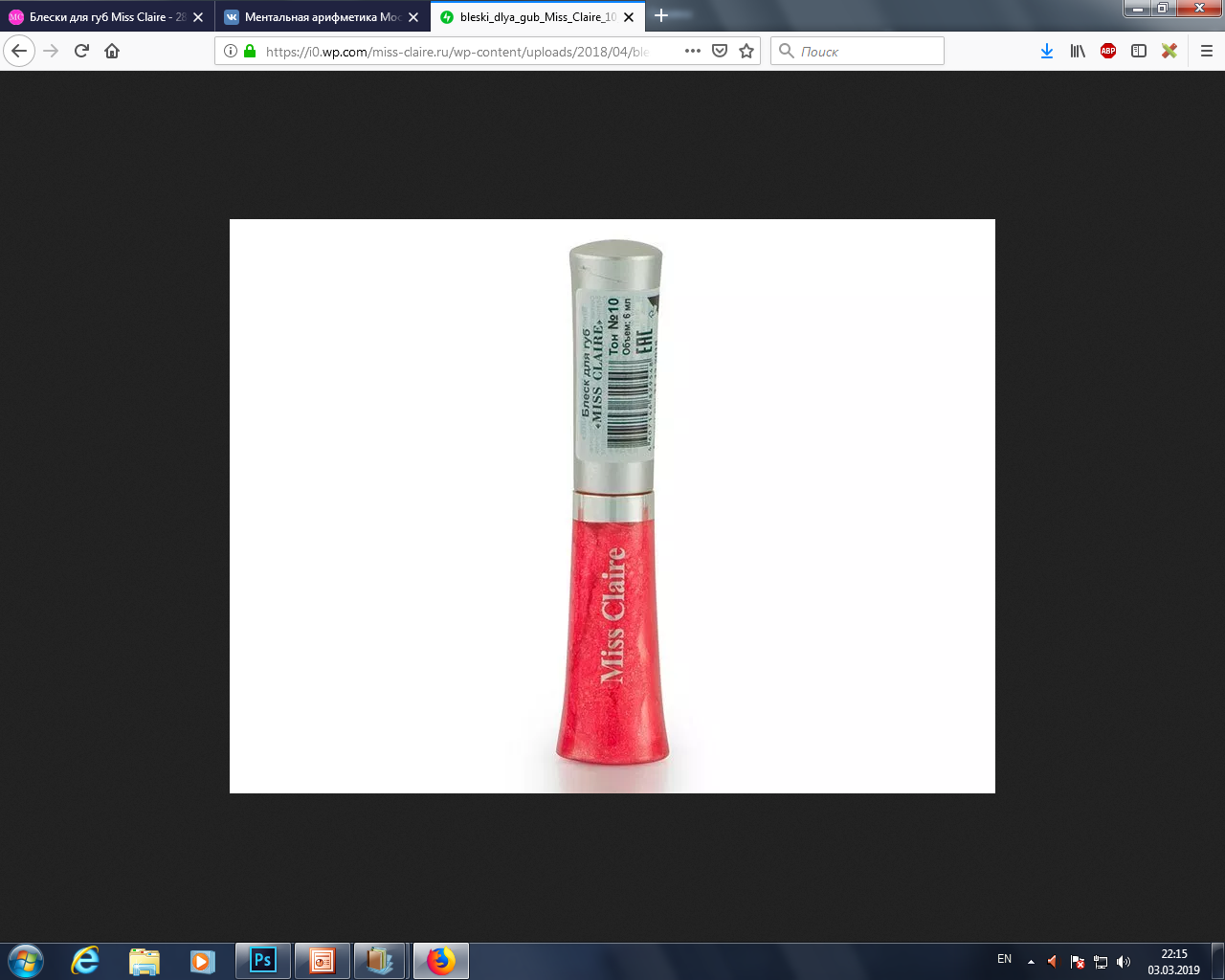 БЛЕСК
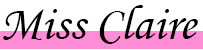 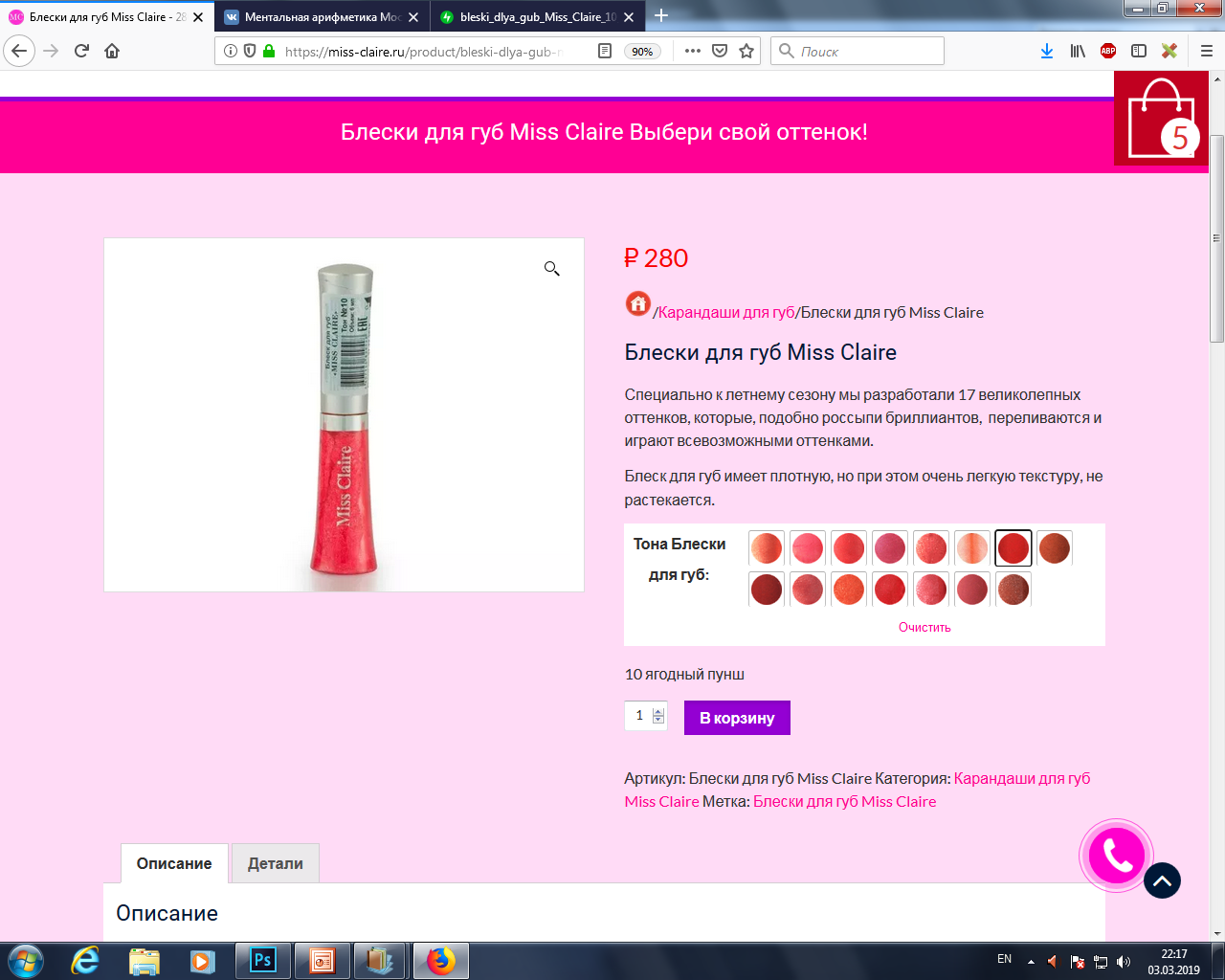 Блеск имеет плотную, но при этом легкую текстуру
 Не растекается
КОСМЕТИКА ДЛЯ ГУБ
КАРАНДАШИ
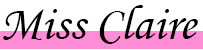 Богатая палитра цветов и оттенков
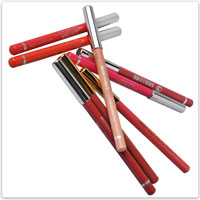 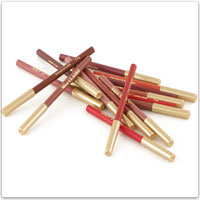 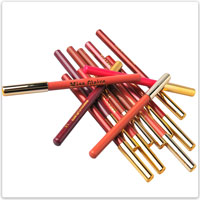 Бархатная линия
Идеальный контур
Шелковая линия
Роскошный кремовый карандаш
 Очерчивает контур губ
 Делает губы чувственными
Классический карандаш с грифелем 
 В состав входят смола и воск 
 Мягко скользит по губам
Карандаши обладают нежной текстурой
 Грифель карандаша очень мягкий
 Грифель подобен прикосновению шелка
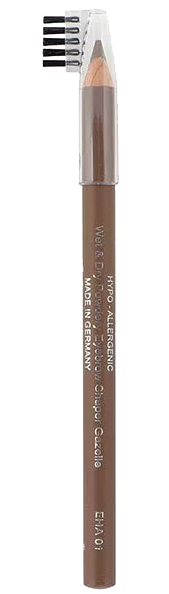 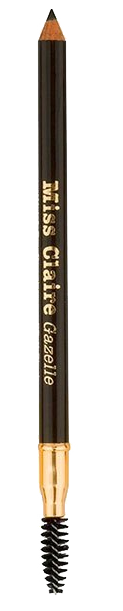 De Luxe со щеточкой
De Luxe
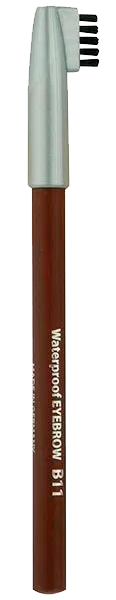 КОСМЕТИКА ДЛЯ БРОВЕЙ
Карандаши для бровей
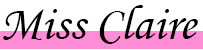 Позволяет создать красивейшие контурные брови
Естественный цвет. Высокая стойкость. Температурная стабильность.
Со щеточкой
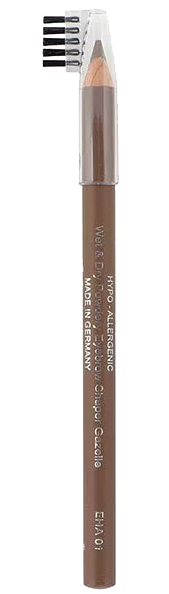 НЕМЕЦКАЯ КАРАНДАШНАЯ КОСМЕТИКА
Контурные карандаши
De Luxe со щеточкой
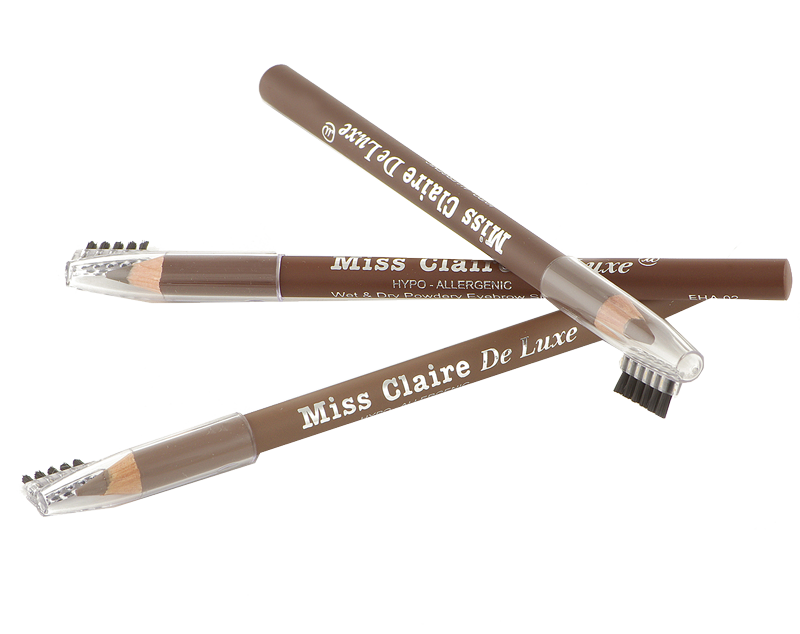 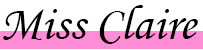 Формула EHA-TEXTURE
 Естественность
 Стойкость
 Температурная стабильность
 Насыщенный цвет
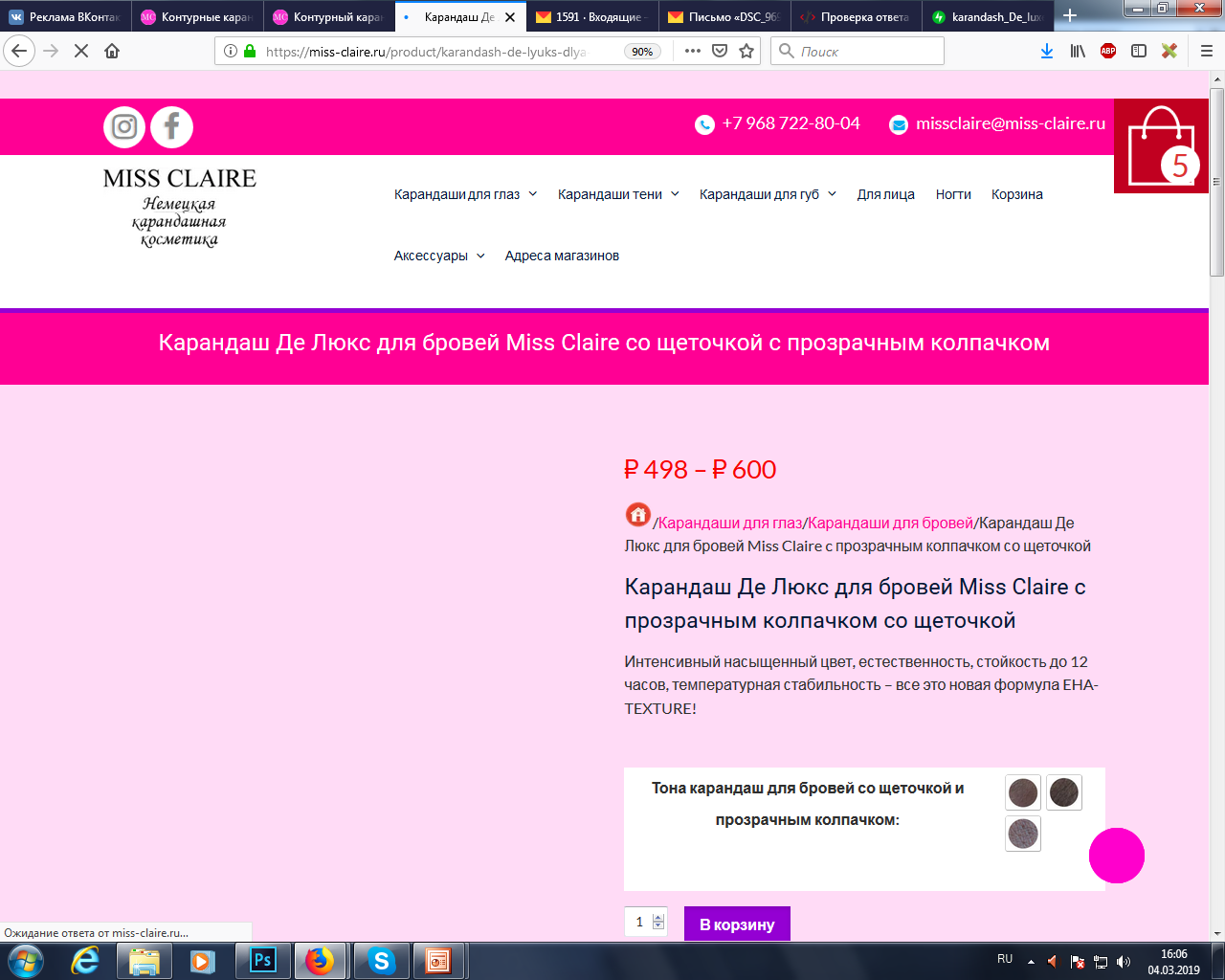 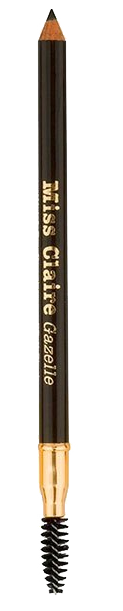 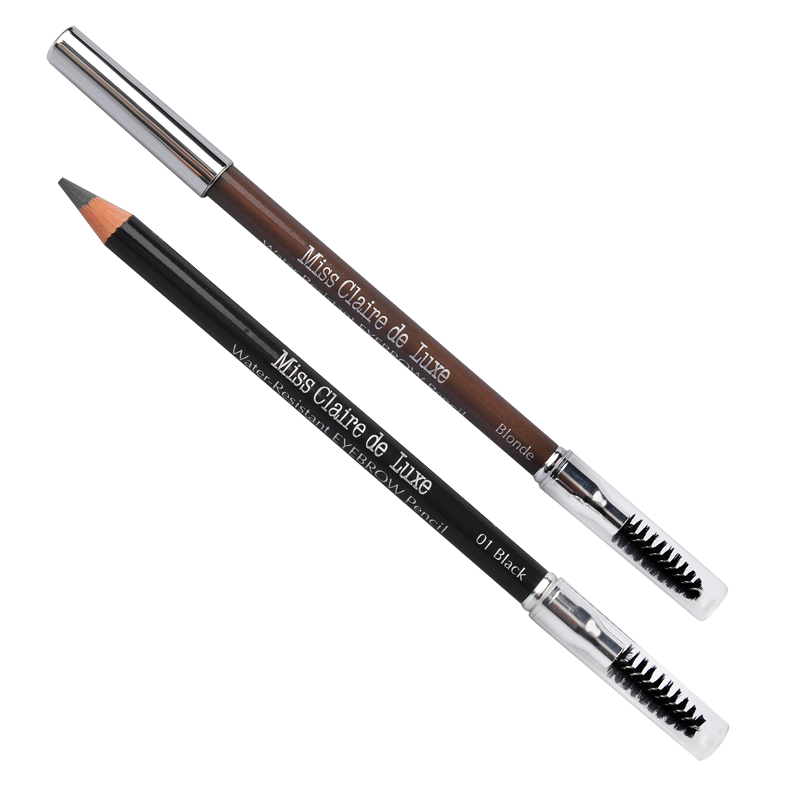 НЕМЕЦКАЯ КАРАНДАШНАЯ КОСМЕТИКА
Контурные карандаши
De Luxe
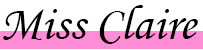 Формула EHA-TEXTURE
 Естественность
 Стойкость
 Температурная стабильность
 Насыщенный цвет
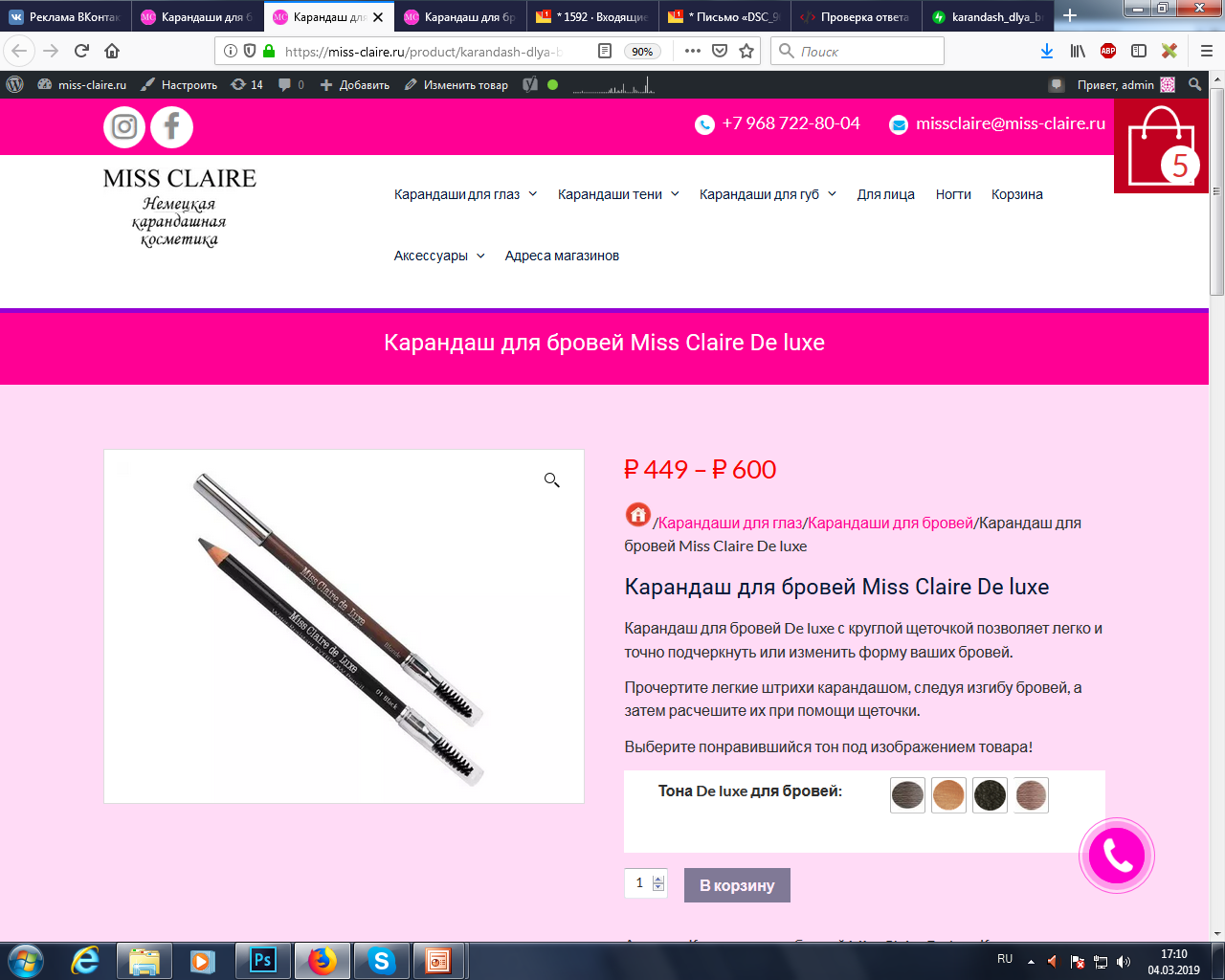 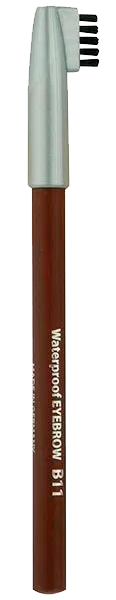 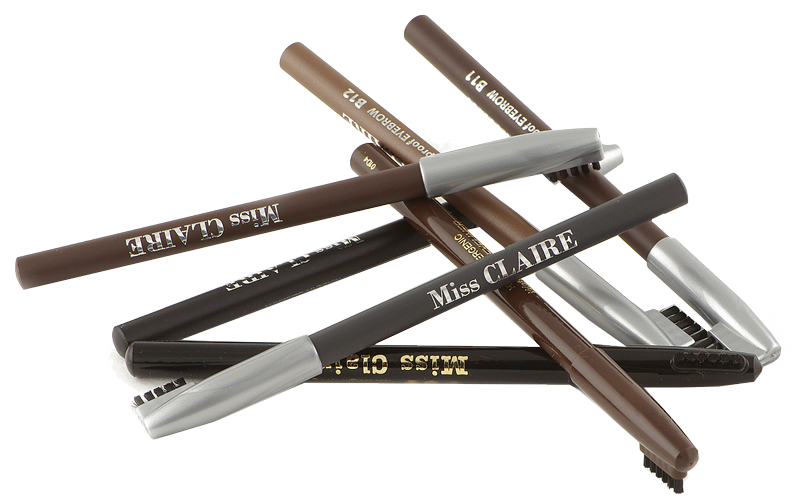 НЕМЕЦКАЯ КАРАНДАШНАЯ КОСМЕТИКА
Карандаши
cо щеточкой
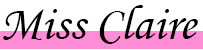 Карандаш имеет щеточку
 Создает естественный макияж
 Придает бровям нужную форму
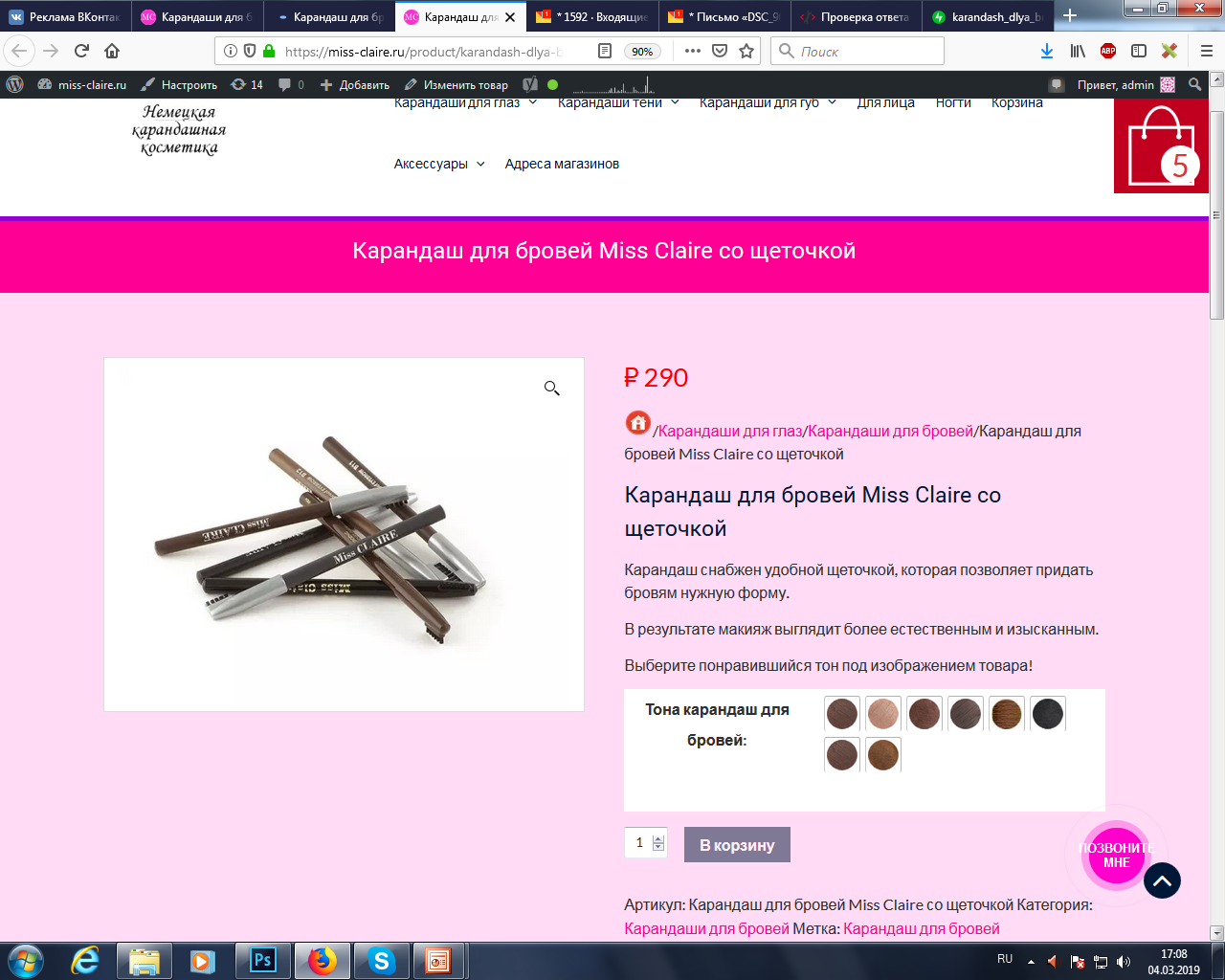 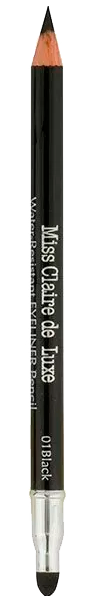 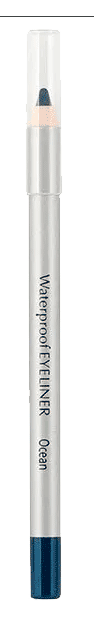 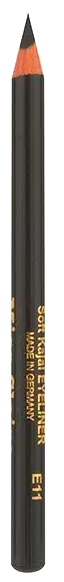 Идеальный
контур
De luxe
В сливере
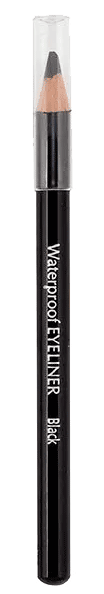 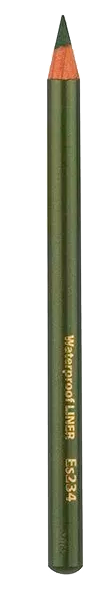 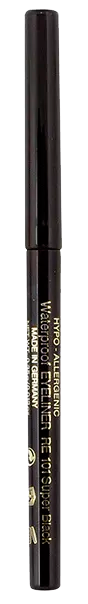 НЕМЕЦКАЯ КАРАНДАШНАЯ КОСМЕТИКА
Карандашная
косметика для глаз
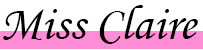 Широкий спектр цветов и оттенков позволит создать идеальный контур глаз. Удобные в применении и приятные на коже, благодаря использованию натуральных компонентов.
Бархатная
линия
Автоматический
КОСМЕТИКА ДЛЯ ГЛАЗ
КОНТУРНЫЕ КАРАНДАШИ
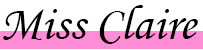 Богатая палитра цветов. Мягкая текстура. Натуральные компоненты.
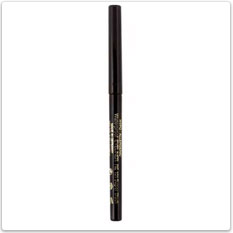 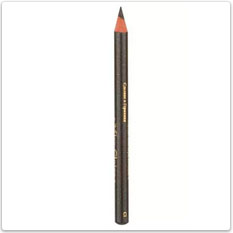 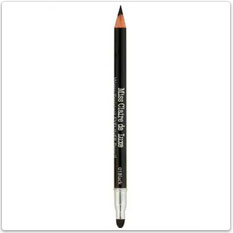 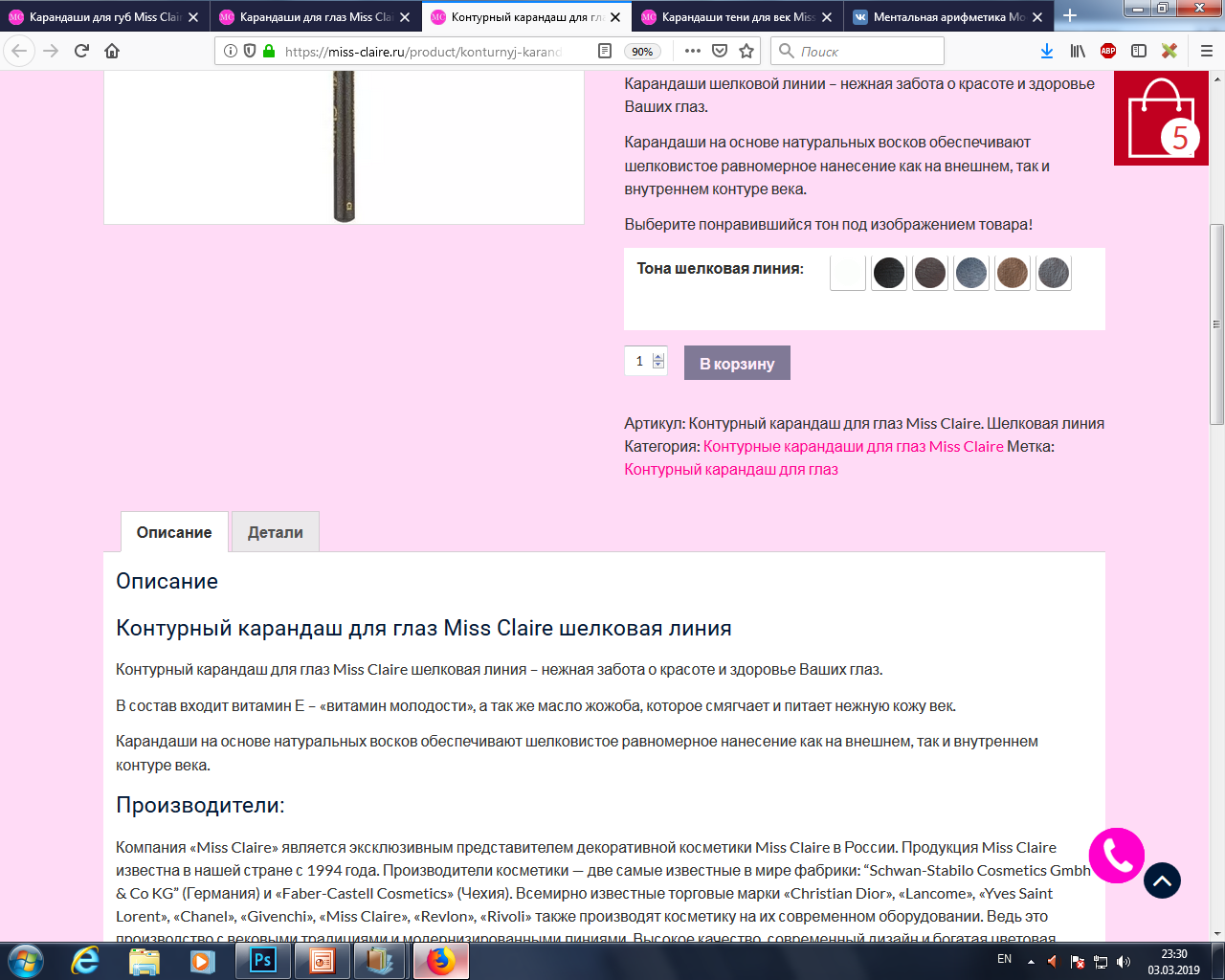 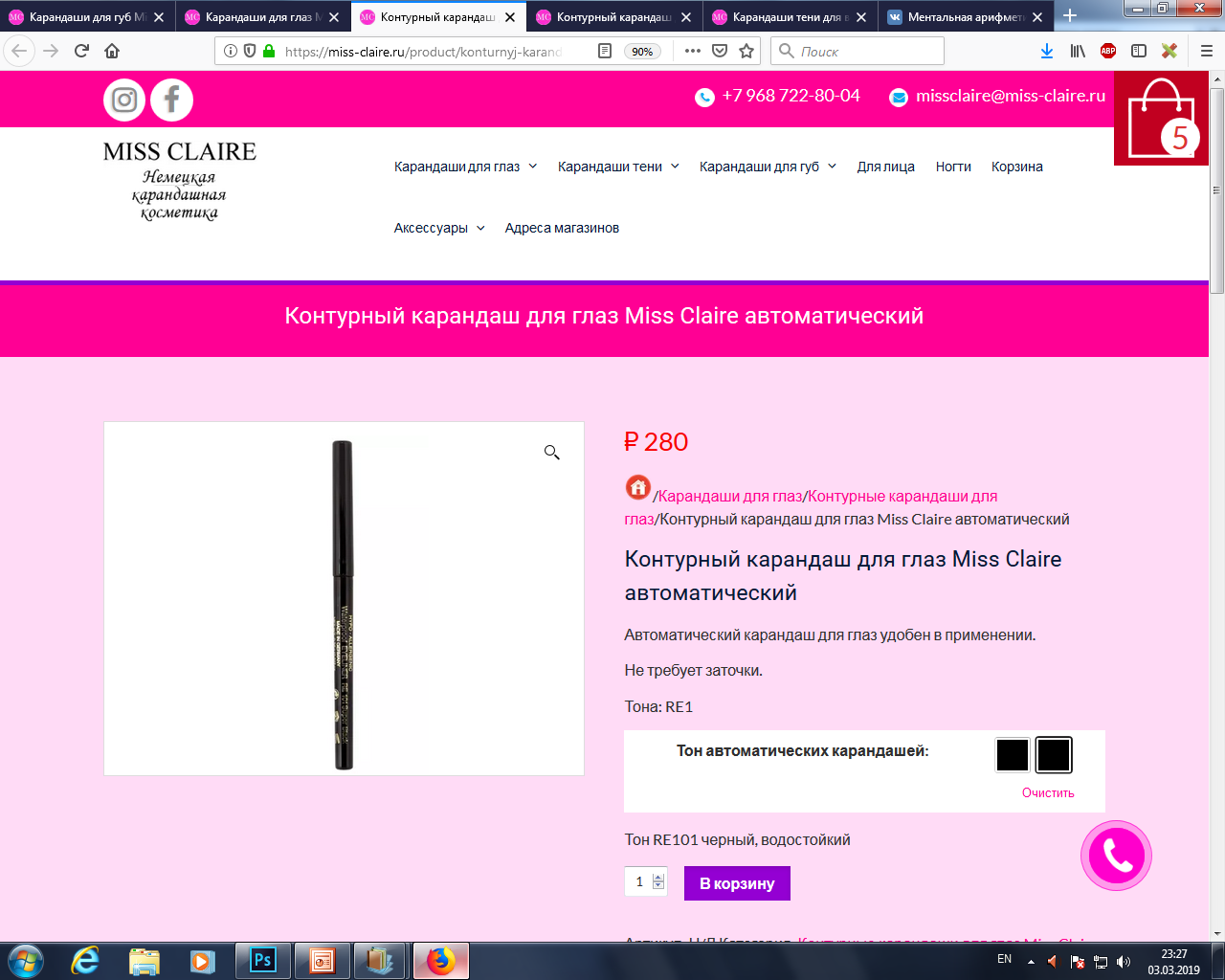 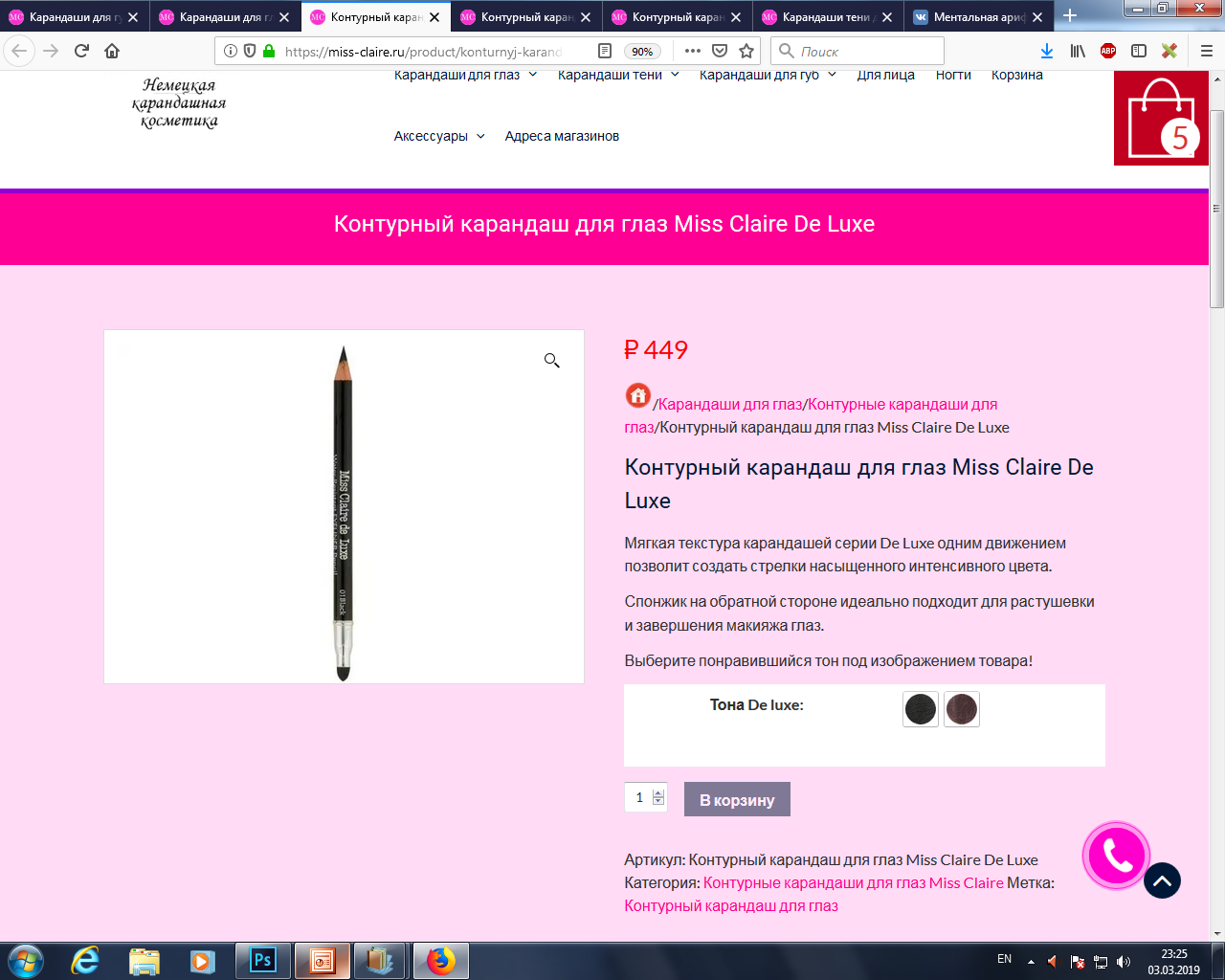 Автоматический
Шелковая линия
De luxe
Удобен в применении
 Не требует заточки
 Водостойкий и не водостойкий
На основе натуральных восков 
 В состав входят масло жожоба
 Содержит витамин Е
Мягкая текстура
 Создаст стрелки интенсивного цвета
 Спонжик для растушевки
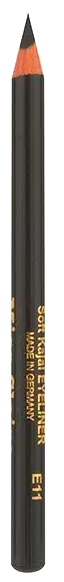 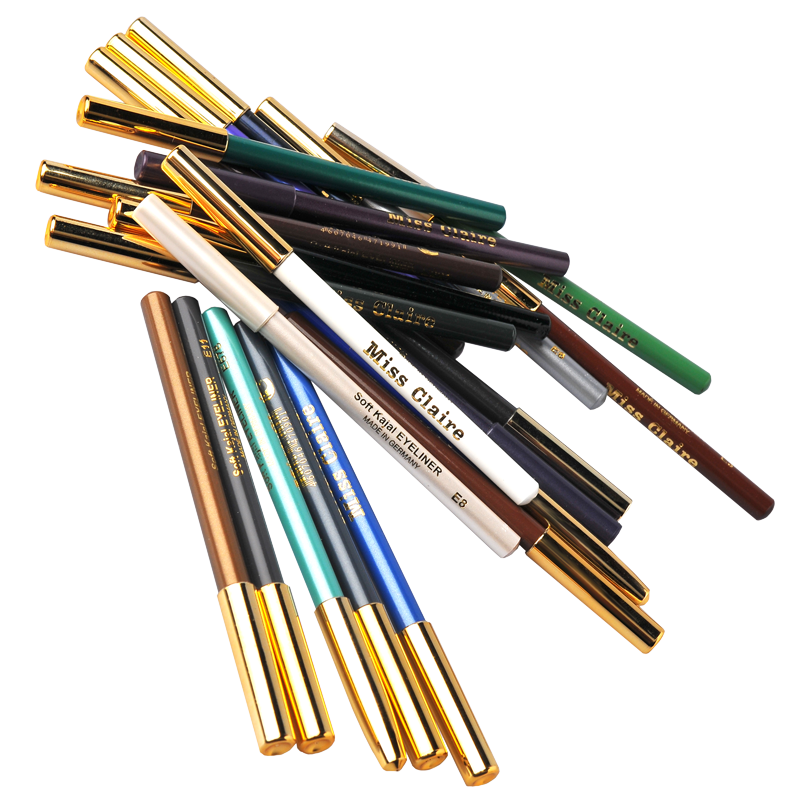 НЕМЕЦКАЯ КАРАНДАШНАЯ КОСМЕТИКА
Контурные карандаши
Идеальный контур
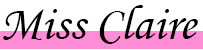 Классическая формула идеальных стрелок
 Четкие линии, мягкая текстура
 Нежное нанесение и ощущение комфорта
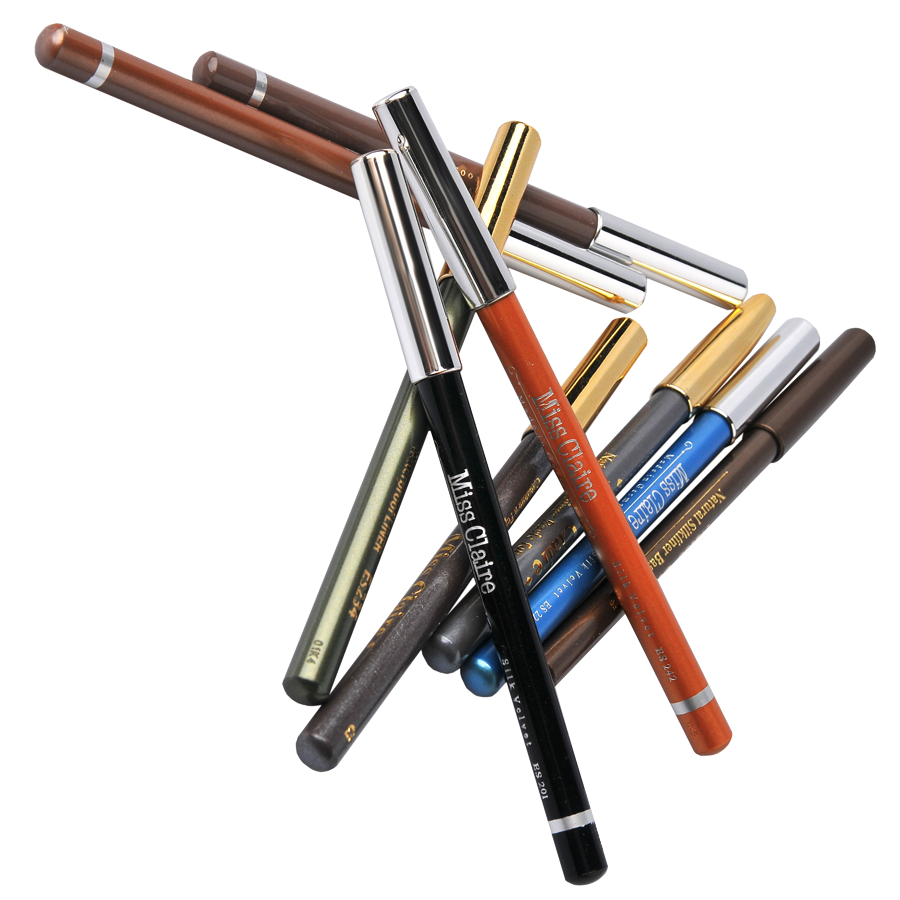 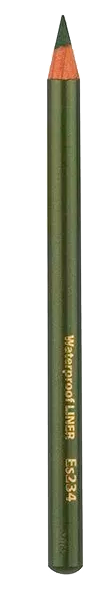 НЕМЕЦКАЯ КАРАНДАШНАЯ КОСМЕТИКА
Контурные карандаши
Бархатная линия
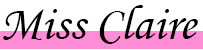 Классическая формула идеальных стрелок
 Четкие линии, мягкая текстура
 Нежное нанесение и ощущение комфорта
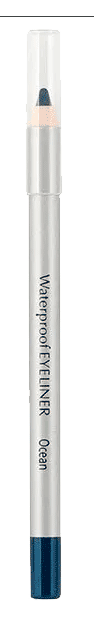 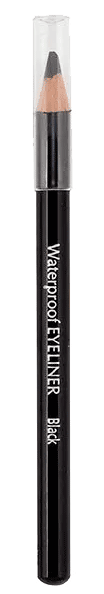 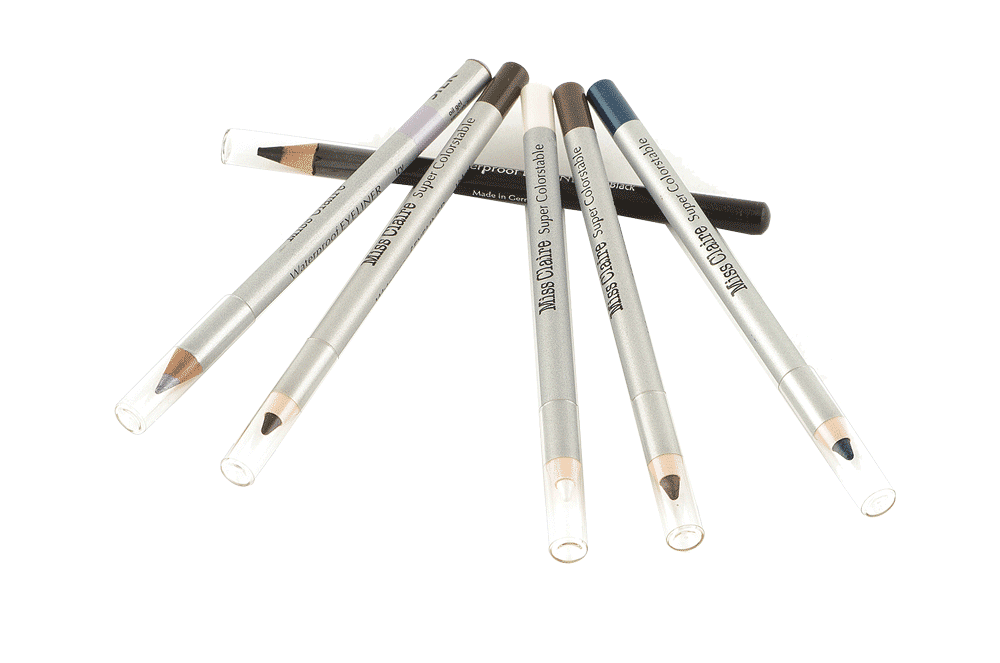 НЕМЕЦКАЯ КАРАНДАШНАЯ КОСМЕТИКА
Контурные карандаши
В сливере
Супер водостойкие
 Мягкие и устойчивые
 Корпус из дерева
 Легко затачивается
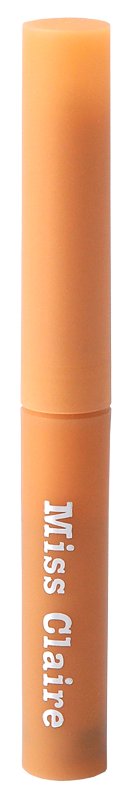 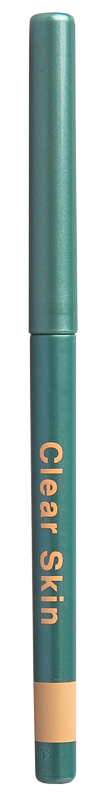 КОСМЕТИКА ДЛЯ ЛИЦА
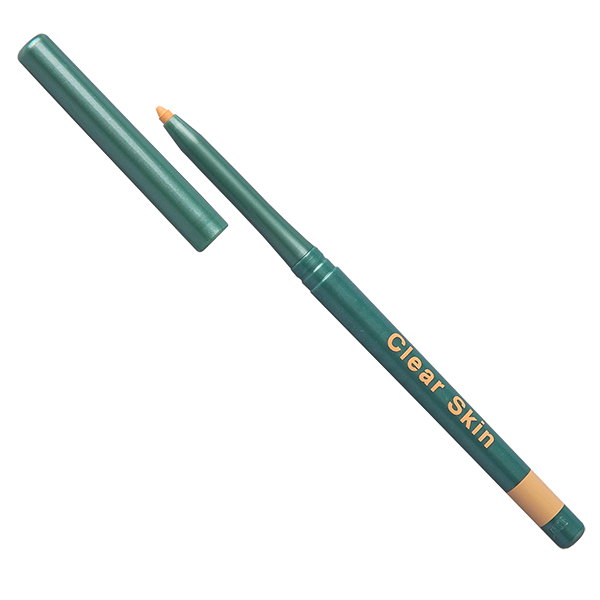 КАРАНДАШИ ДЛЯ ЛИЦА
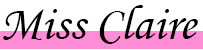 Выравнивают тон. Маскируют дефекты.
Тонирующий
Карандаш
Карандаш
Антисептик
Выравнивает тон лица 
 Скрывает темные круги под глазами
 Скрывает изъяны кожи
Антисептик
 Скрывает и лечит проблемные участки кожи 
 Маскирует прыщи
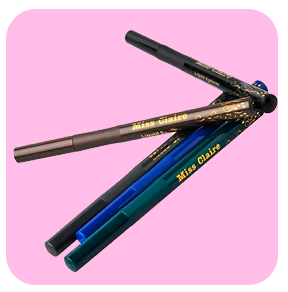 Жидкая
подводка
КОСМЕТИКА ДЛЯ ГЛАЗ
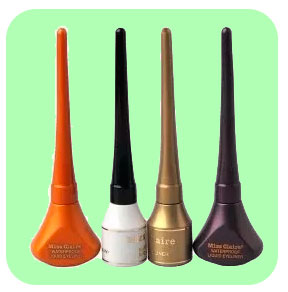 Подводка для глаз
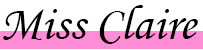 Подводка-фломастер
Четкий контур. Высокая стойкость.
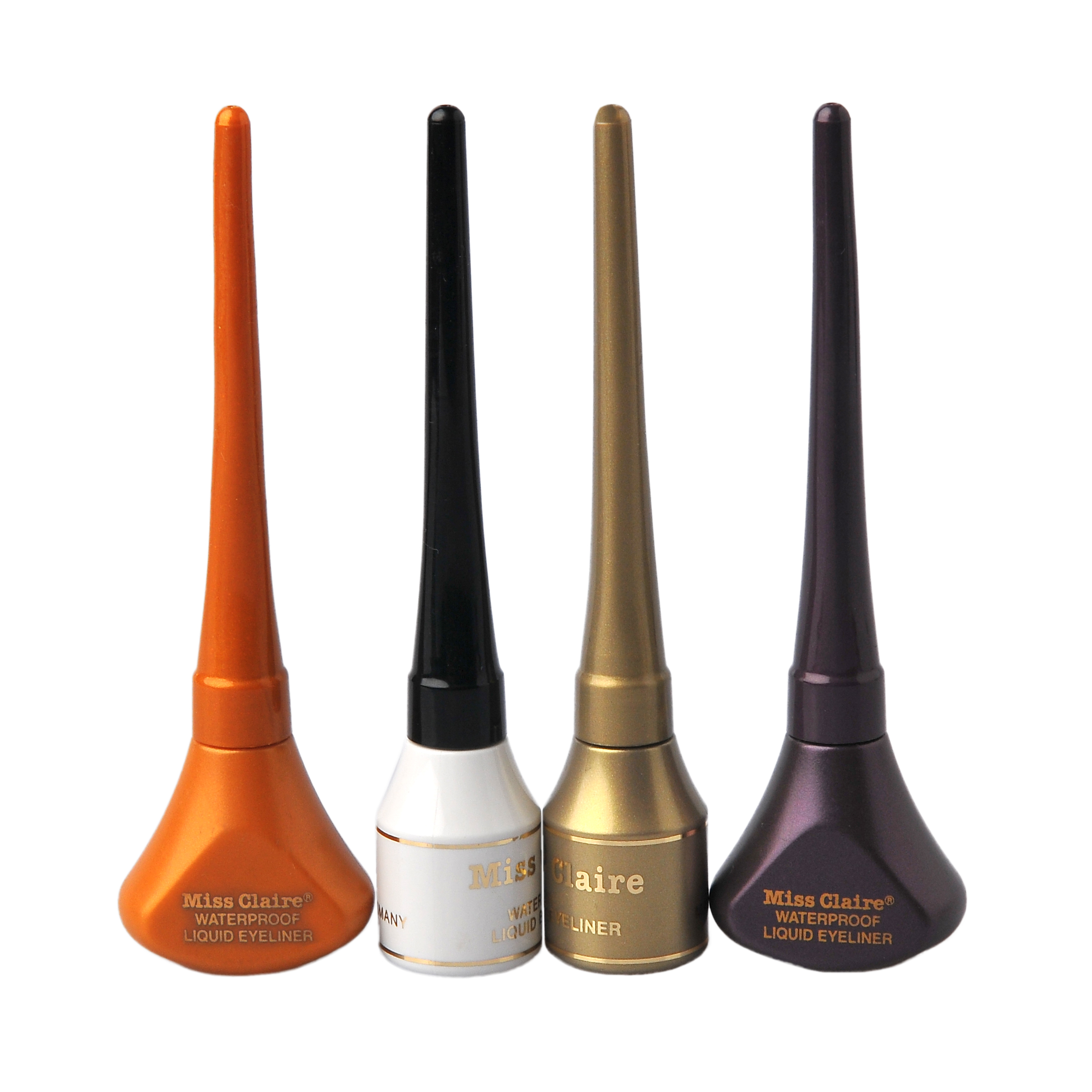 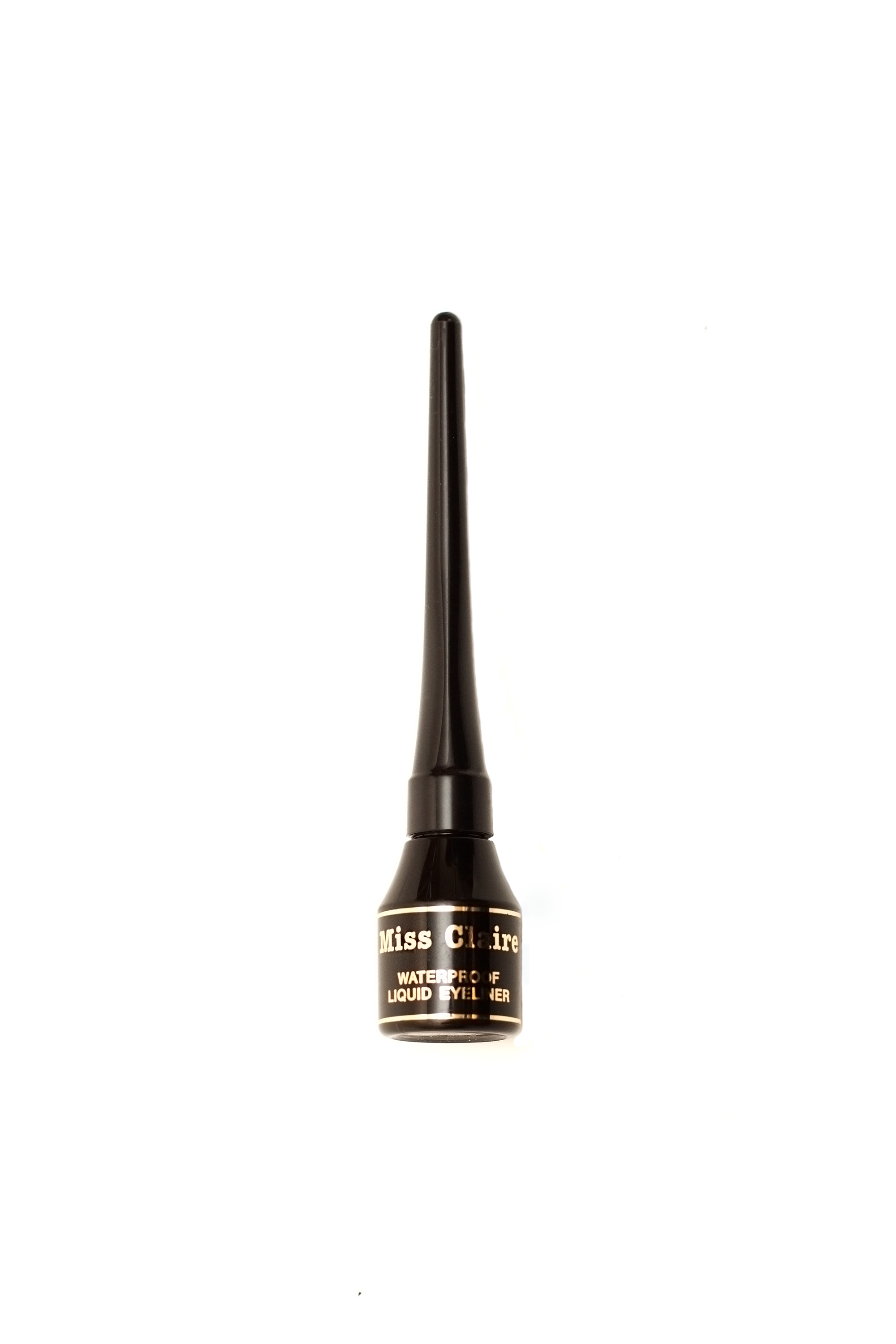 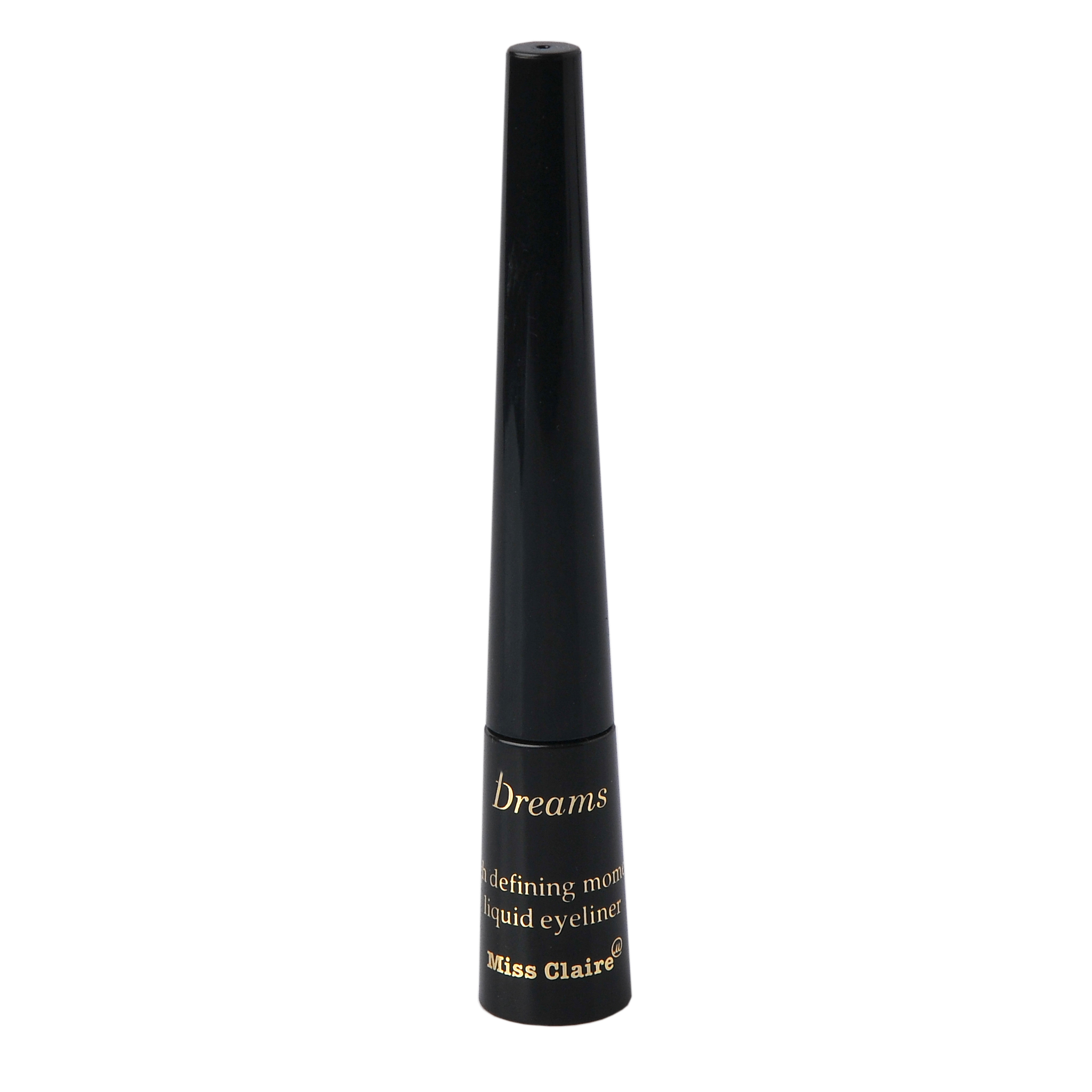 КОСМЕТИКА ДЛЯ ГЛАЗ
Жидкая
подводка
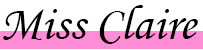 Водостойкая формула
 Имеет кисточку аппликатор
 Идеальный результат
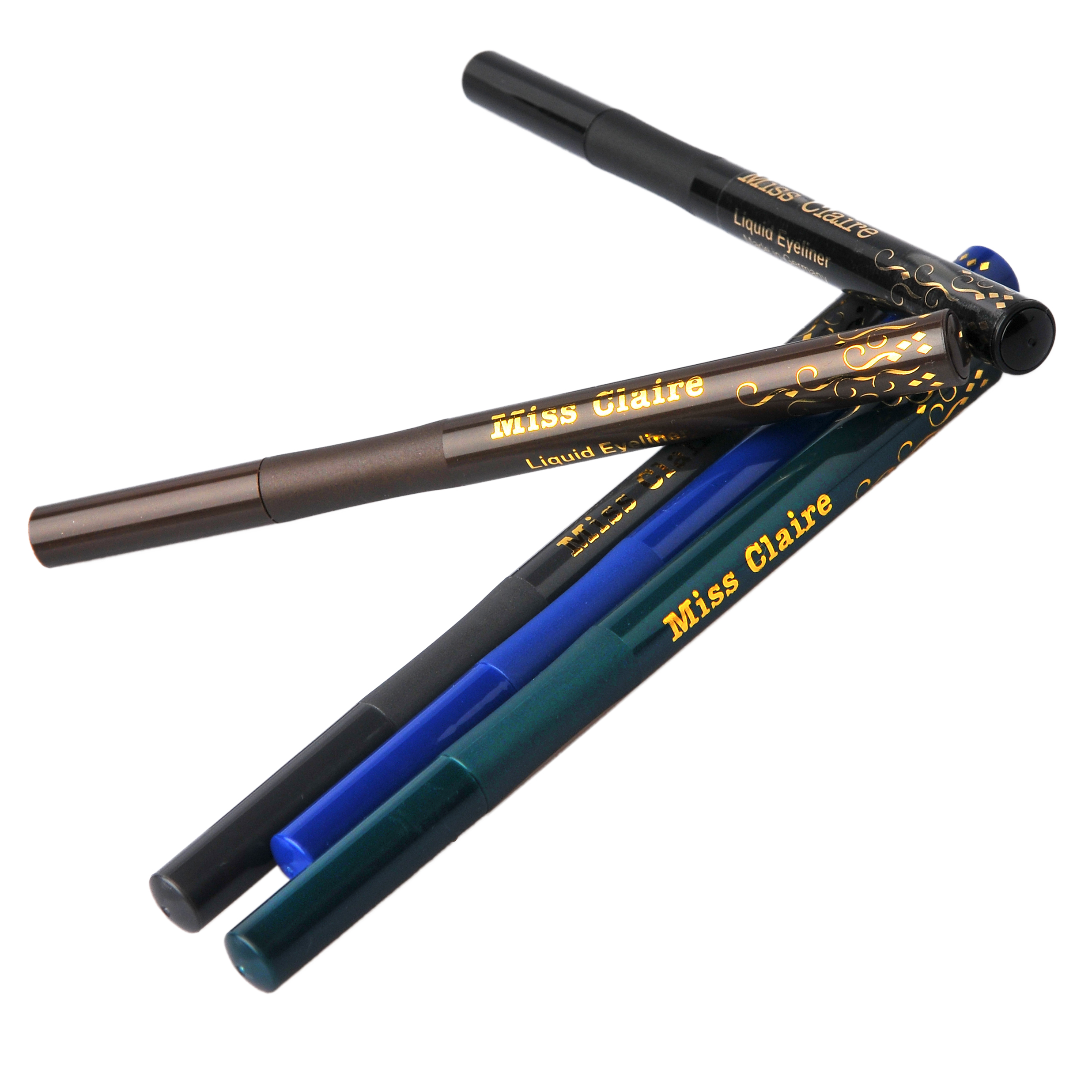 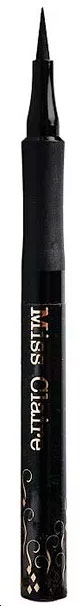 НЕМЕЦКАЯ КАРАНДАШНАЯ КОСМЕТИКА
Подводка
фломастер
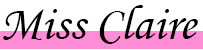 Четкий контур
 Выразительный взгляд
 Высокая стойкость
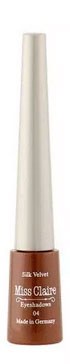 Тени с
аппликатором
Тени
карандаш
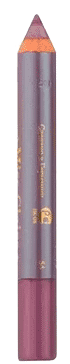 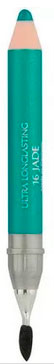 КОСМЕТИКА ДЛЯ ВЕК
Тени карандаши
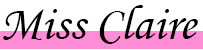 Мягкая текстура. Богатая палитра красок.
Пудровые
тени
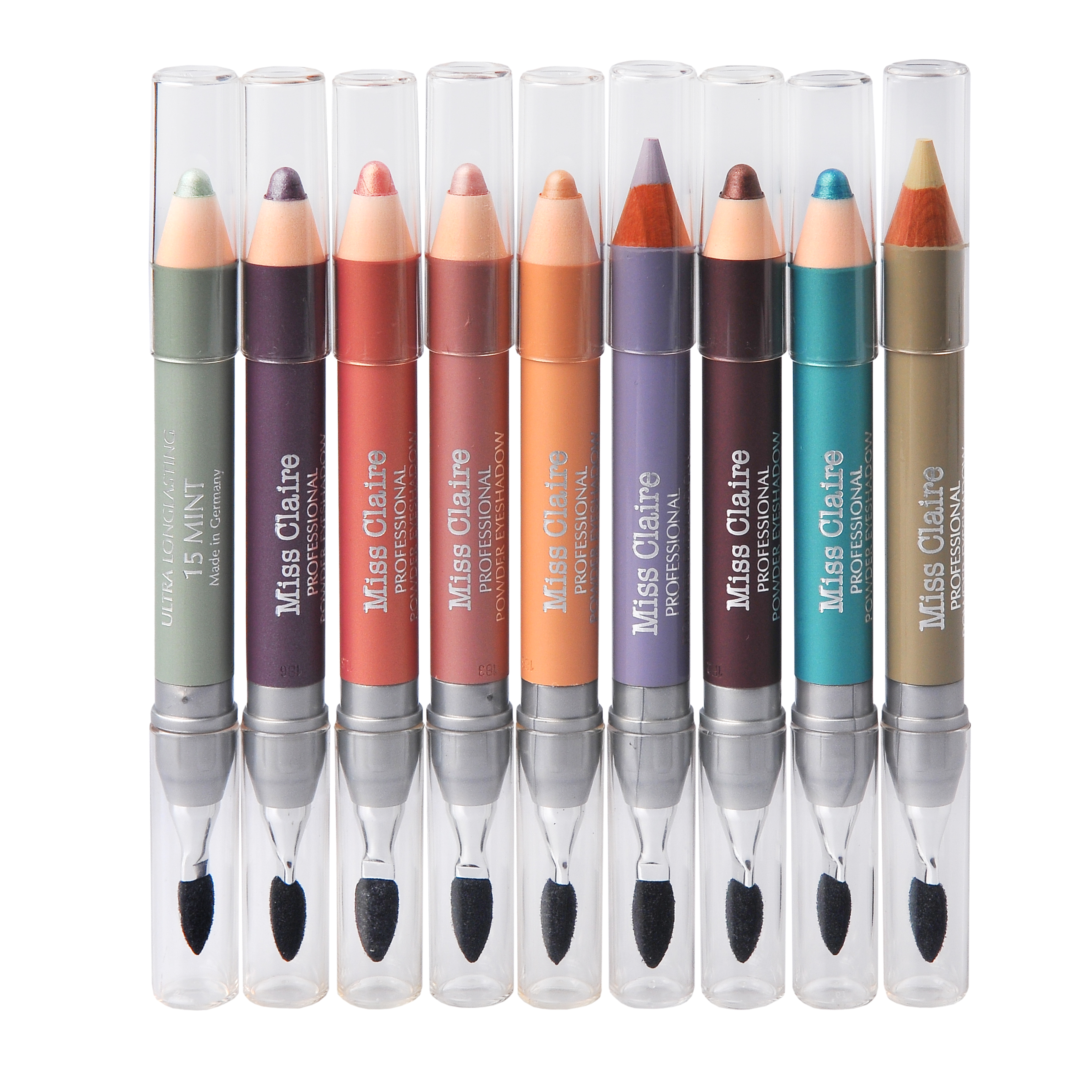 Пудровые тени в карандаше с аппликатором.
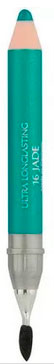 КОСМЕТИКА ДЛЯ ГЛАЗ
Карандаши тени
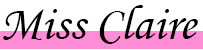 Профессиональные карандаши
 Имеют мелкодисперсную структуру
 Растушевываются с помощью аппликатора
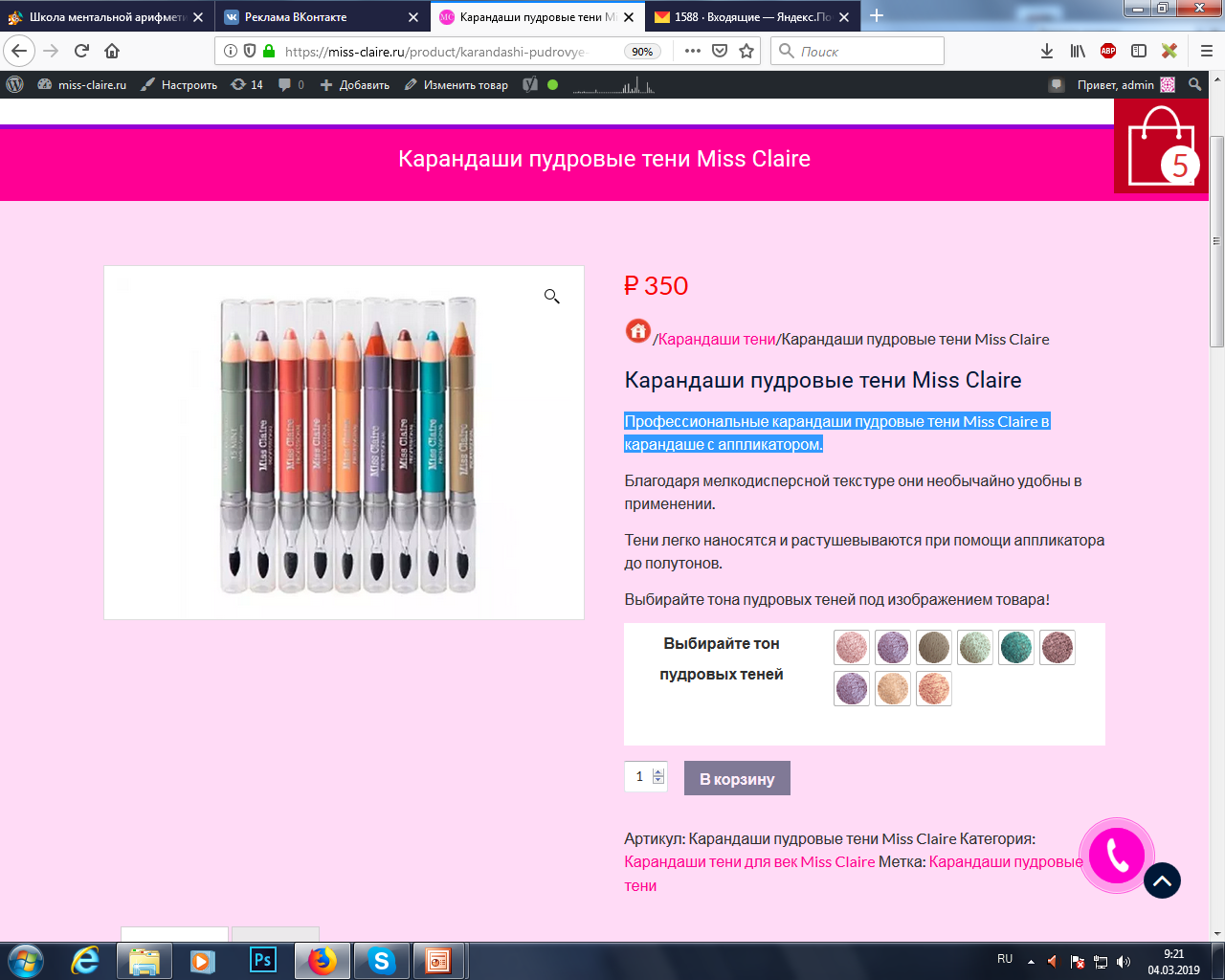 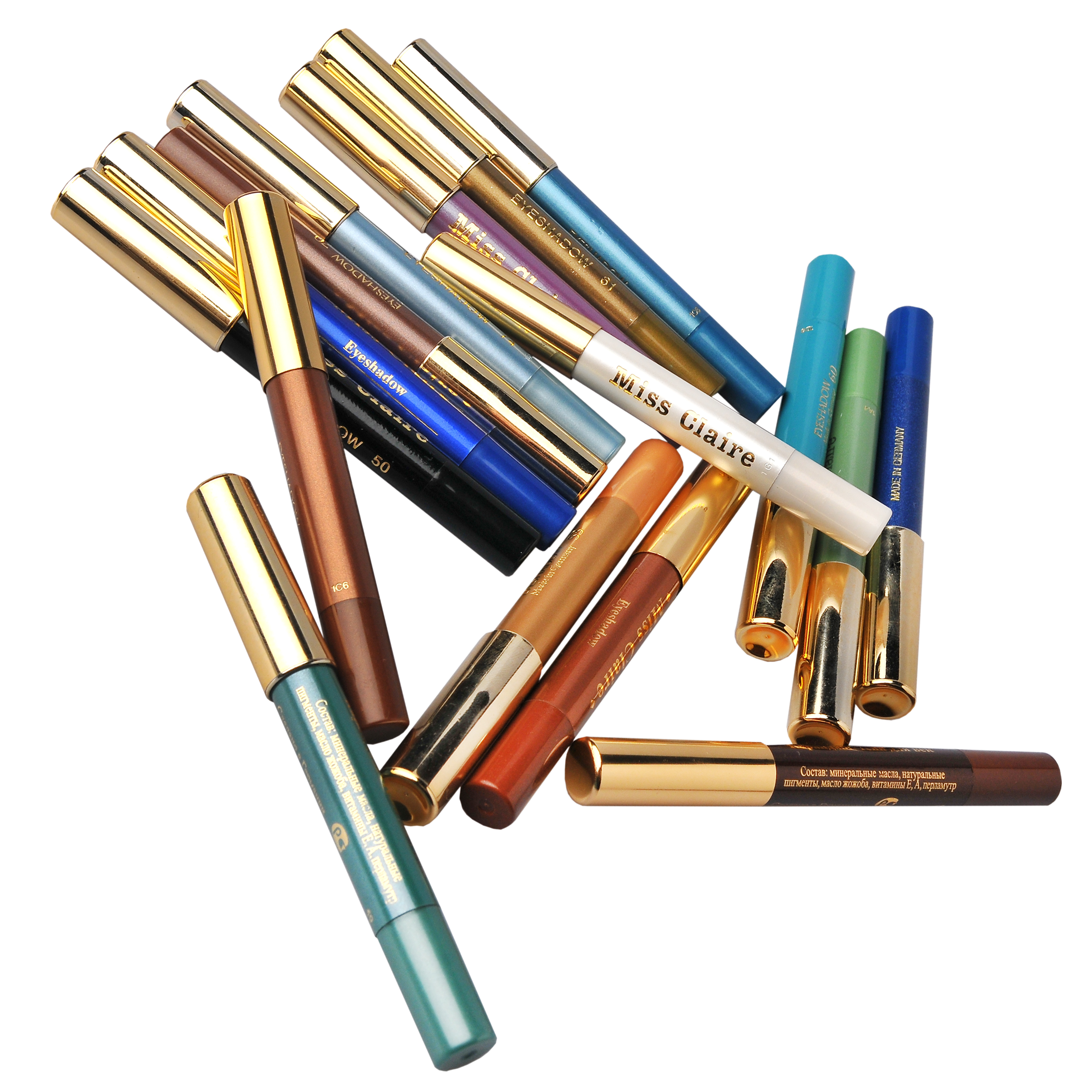 Множество оттенков
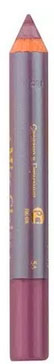 КОСМЕТИКА ДЛЯ ГЛАЗ
Тени карандаши
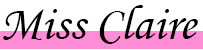 Множество оттенков
 Мягкая и нежная консистенция 
 Устойчивы к естественной кислотности кожи
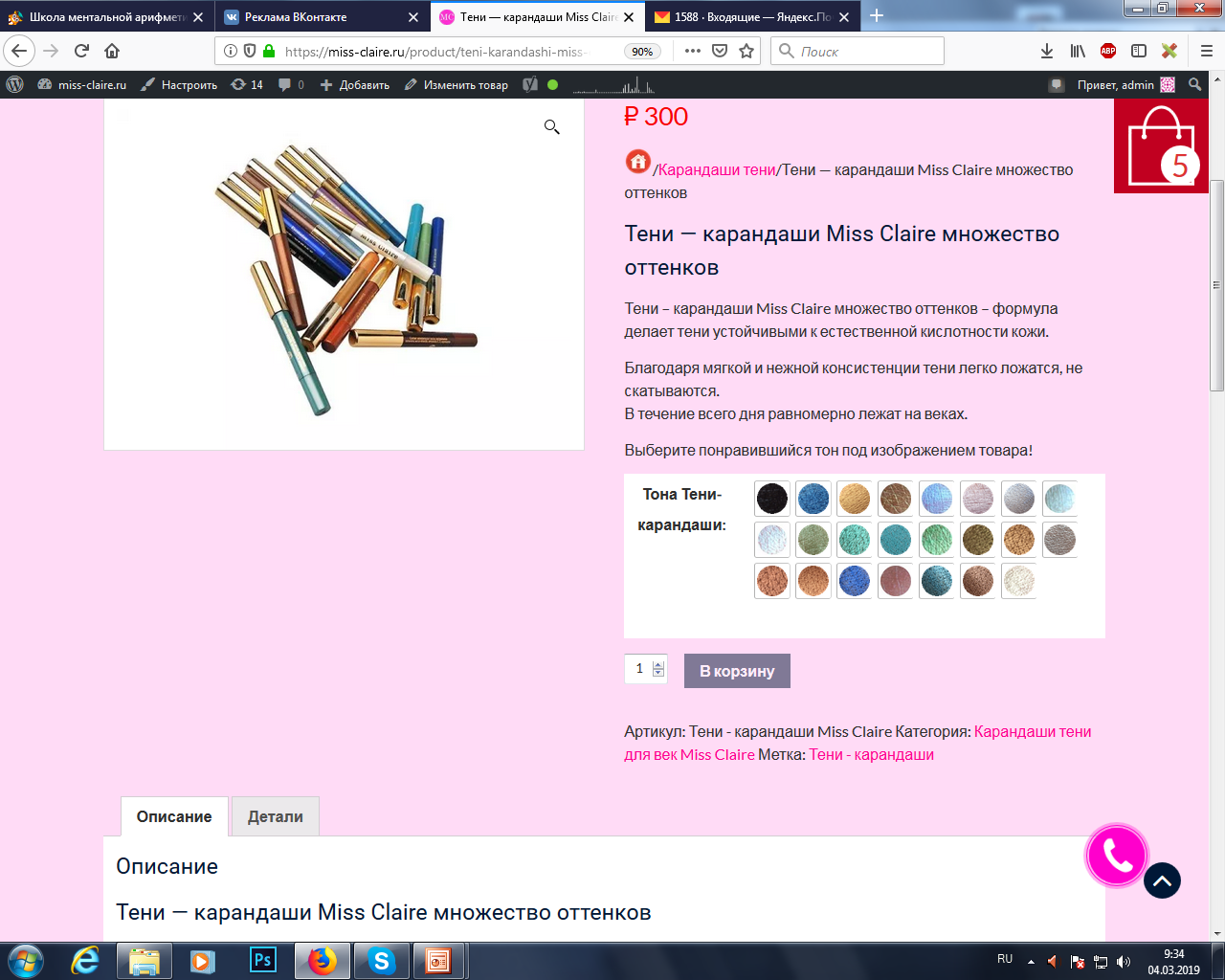 КОСМЕТИКА ДЛЯ ГЛАЗ
Тени с аппликатором
Сочные насыщенные
цвета
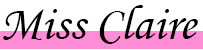 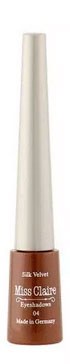 Современная формула делает тени устойчивыми к естественной кислотности кожи 
 Сочные оттенки идеально ложатся на веки
 Держатся в течение дня
 Возможно нанесение на влажное веко для более
насыщенного цвета
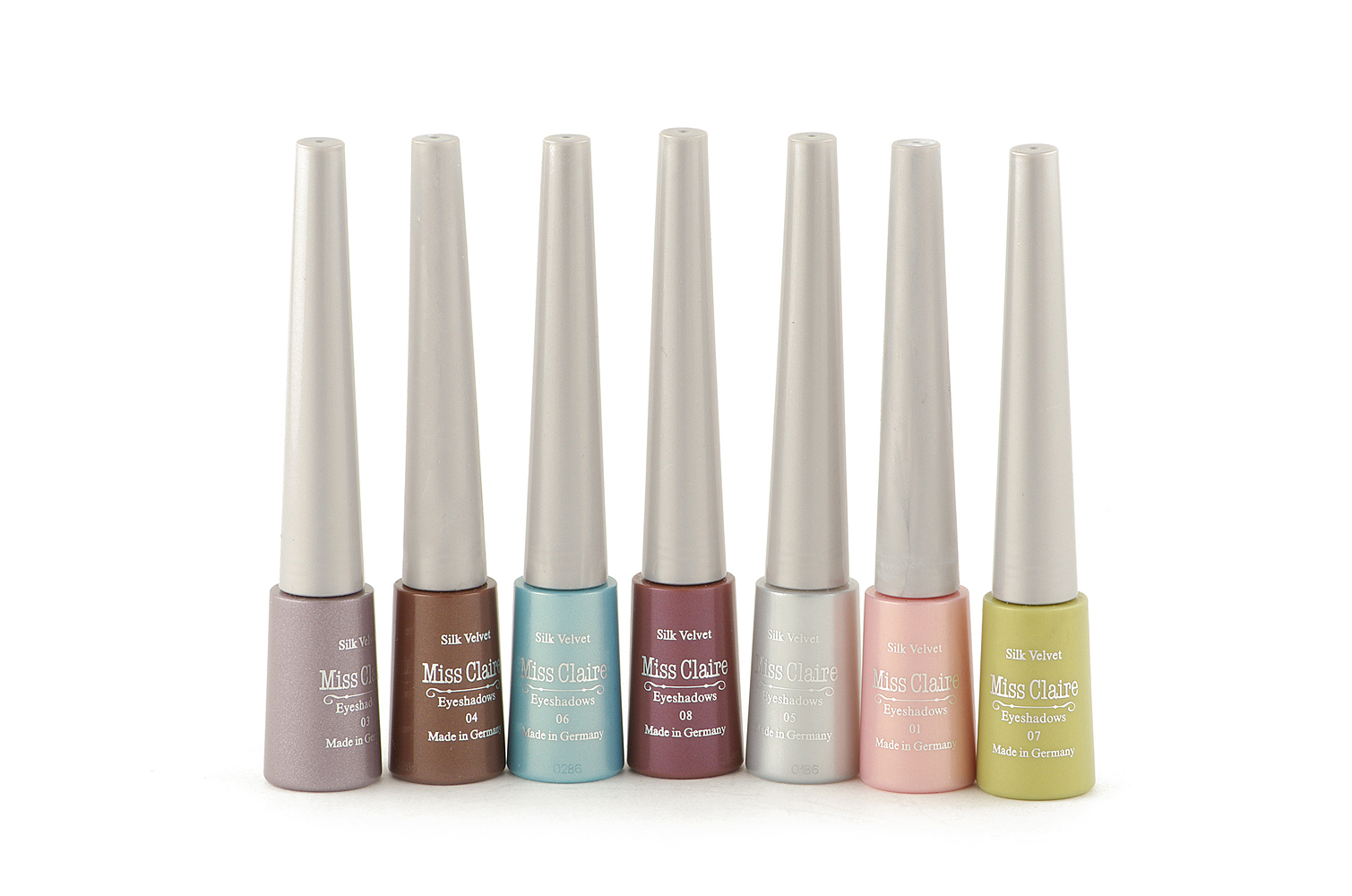 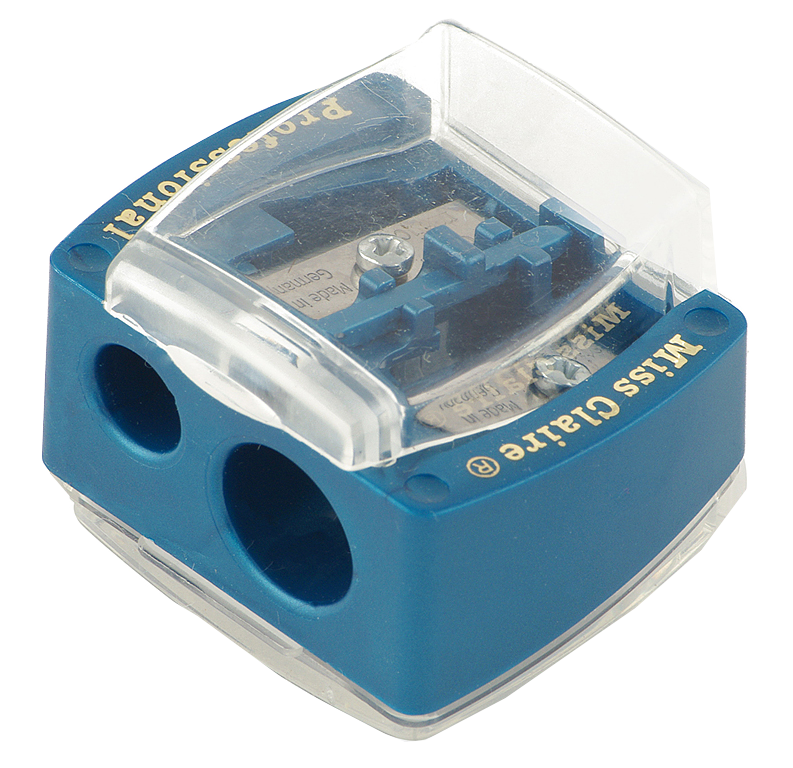 АКСЕССУАРЫ
Косметические точилки
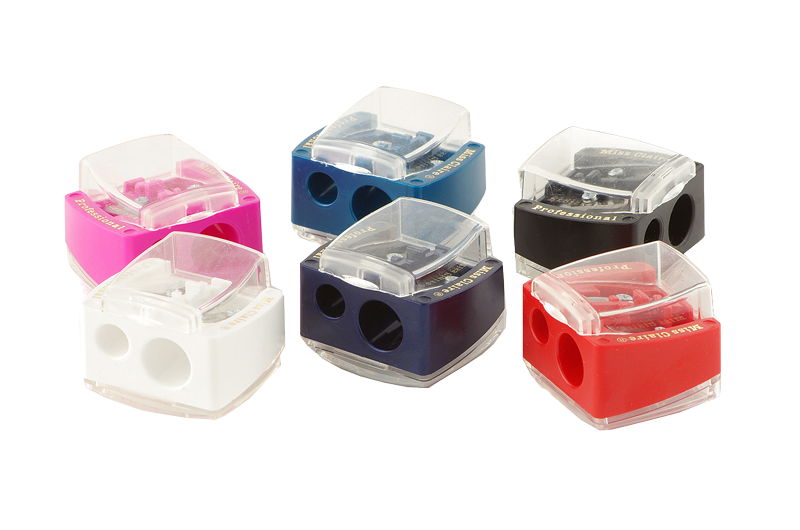 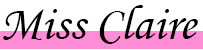 Для карандашей комбинированные
НЕМЕЦКАЯ КАРАНДАШНАЯ КОСМЕТИКА
Мы работаем для Вас!
#немецкие_карандаши #карандаши_для_губ #карандаши_для_глаз #карандаши_для_бровей #блески #помады #подводки #точилки #лаки_для_ногтей #карандаши_для_лица #карандаши_тени
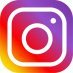 Мы в Инстаграмме:
https://www.instagram.com/miss_claire_ru/
19
81
20